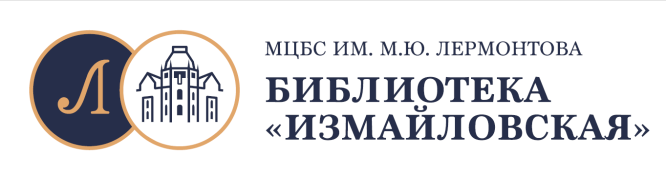 СЧАСТЛИВЫ ВМЕСТЕ :  
совместные творческие проекты библиотеки и молодых читателей
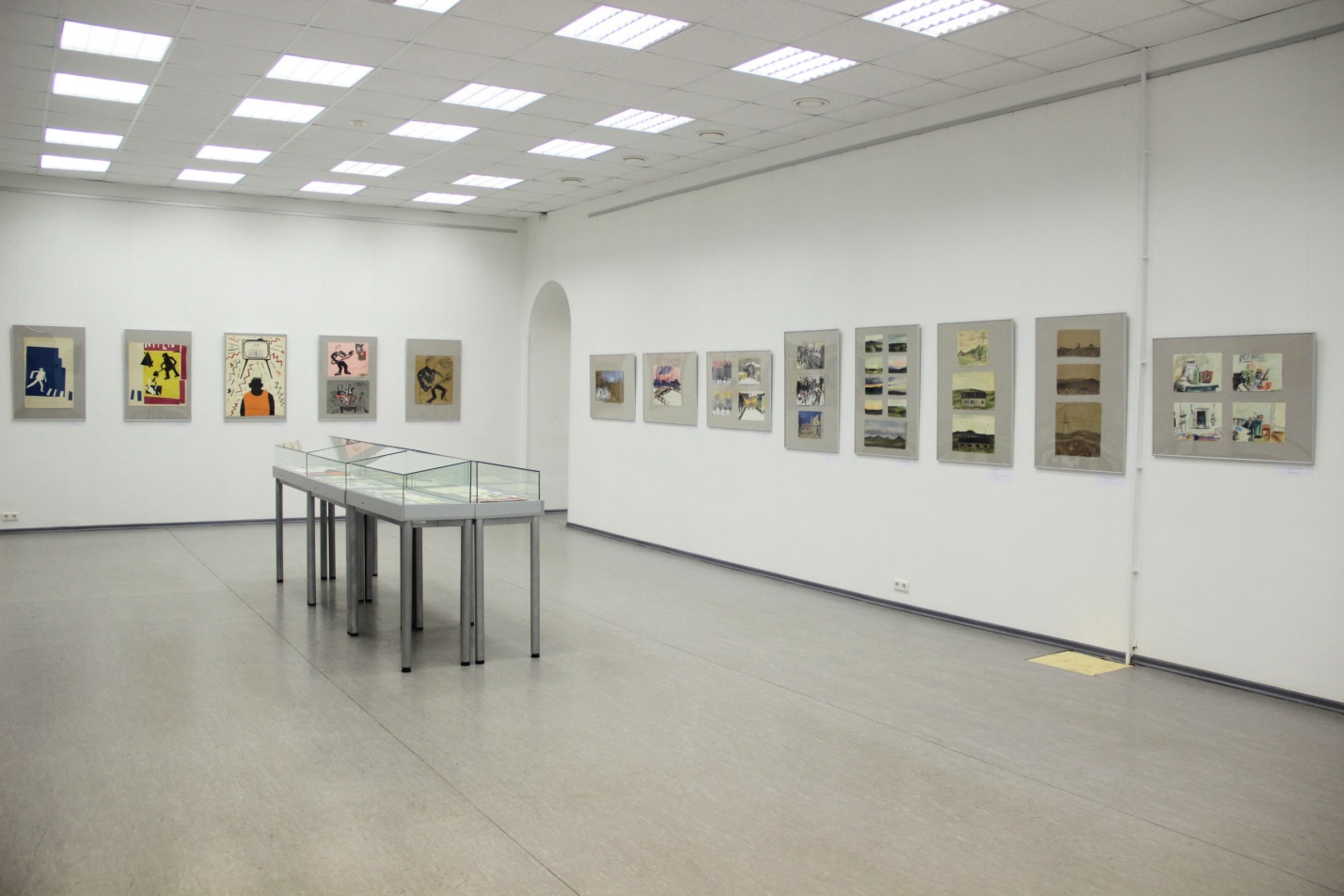 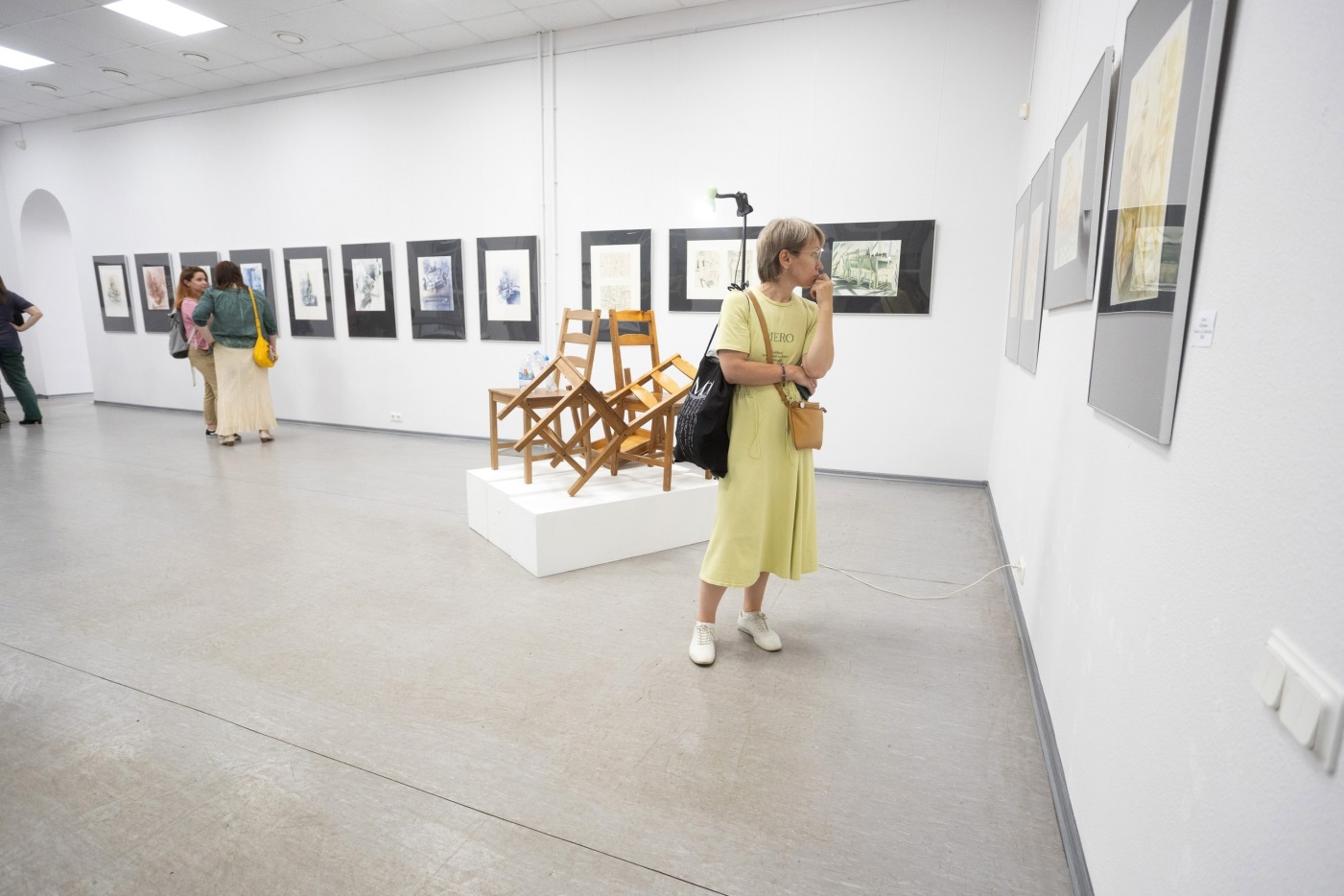 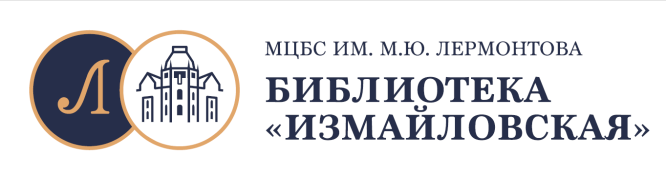 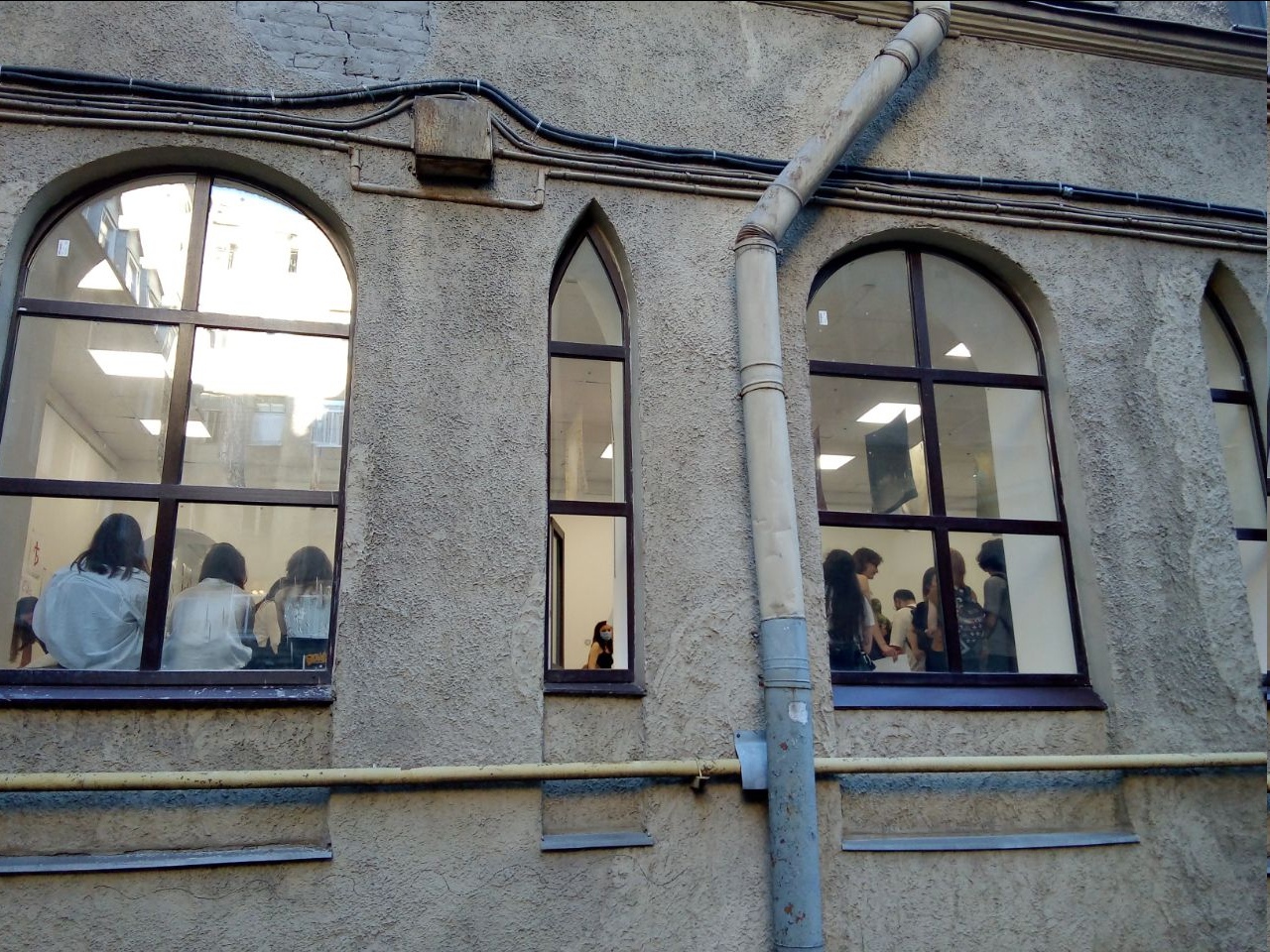 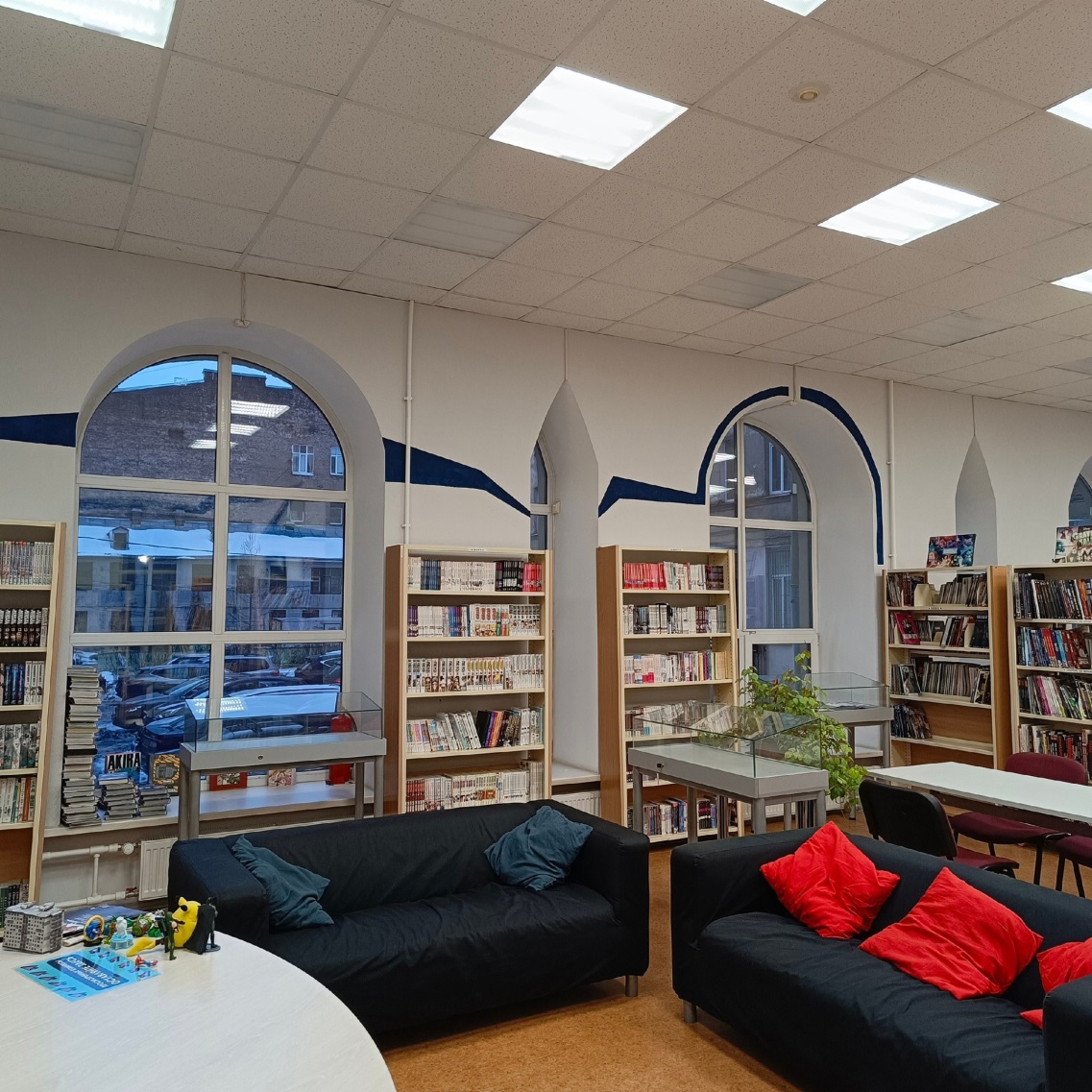 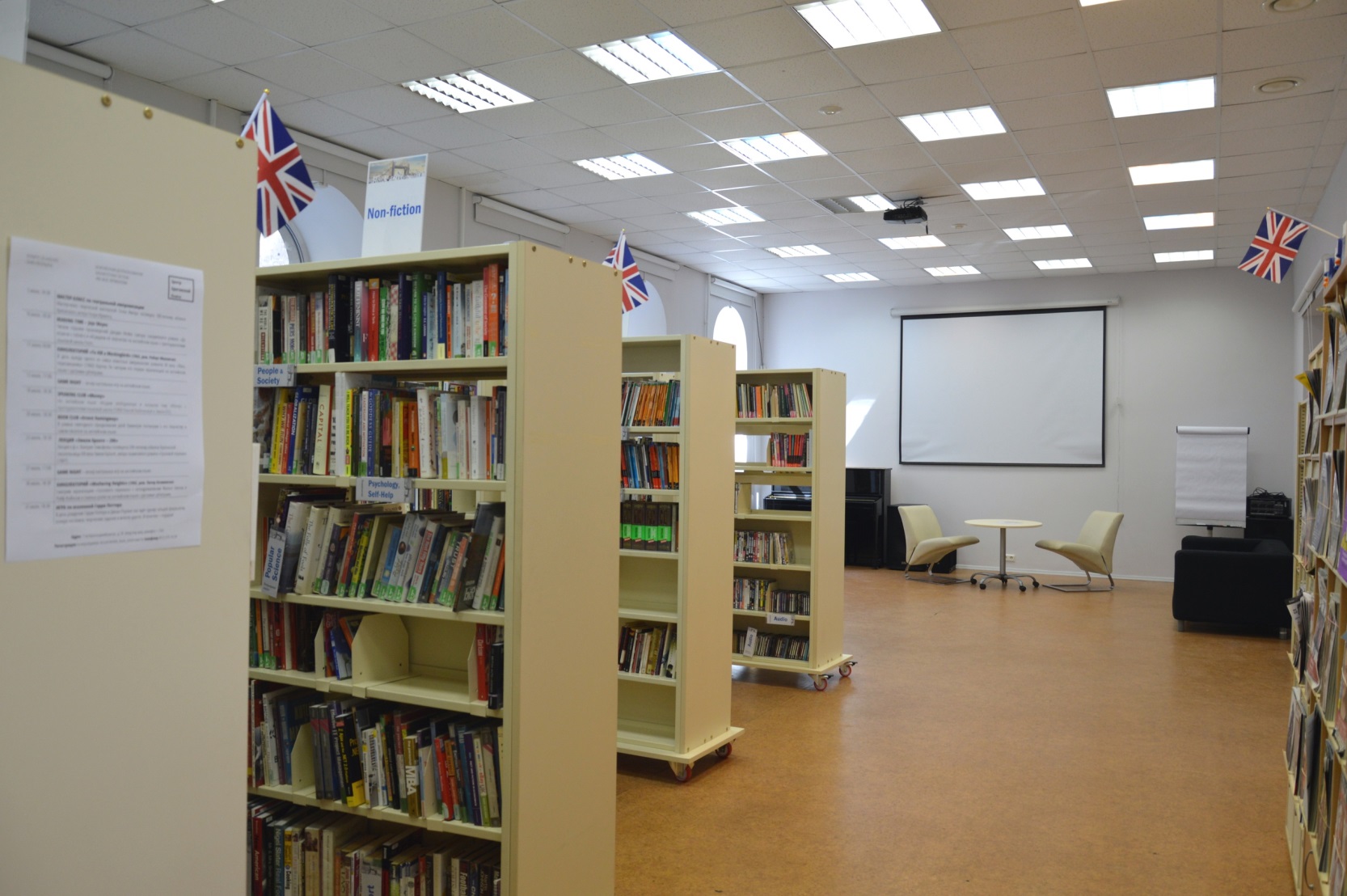 Площадка 1 – Библиотека книжной графики, библиотека комиксов, Центр британской книги
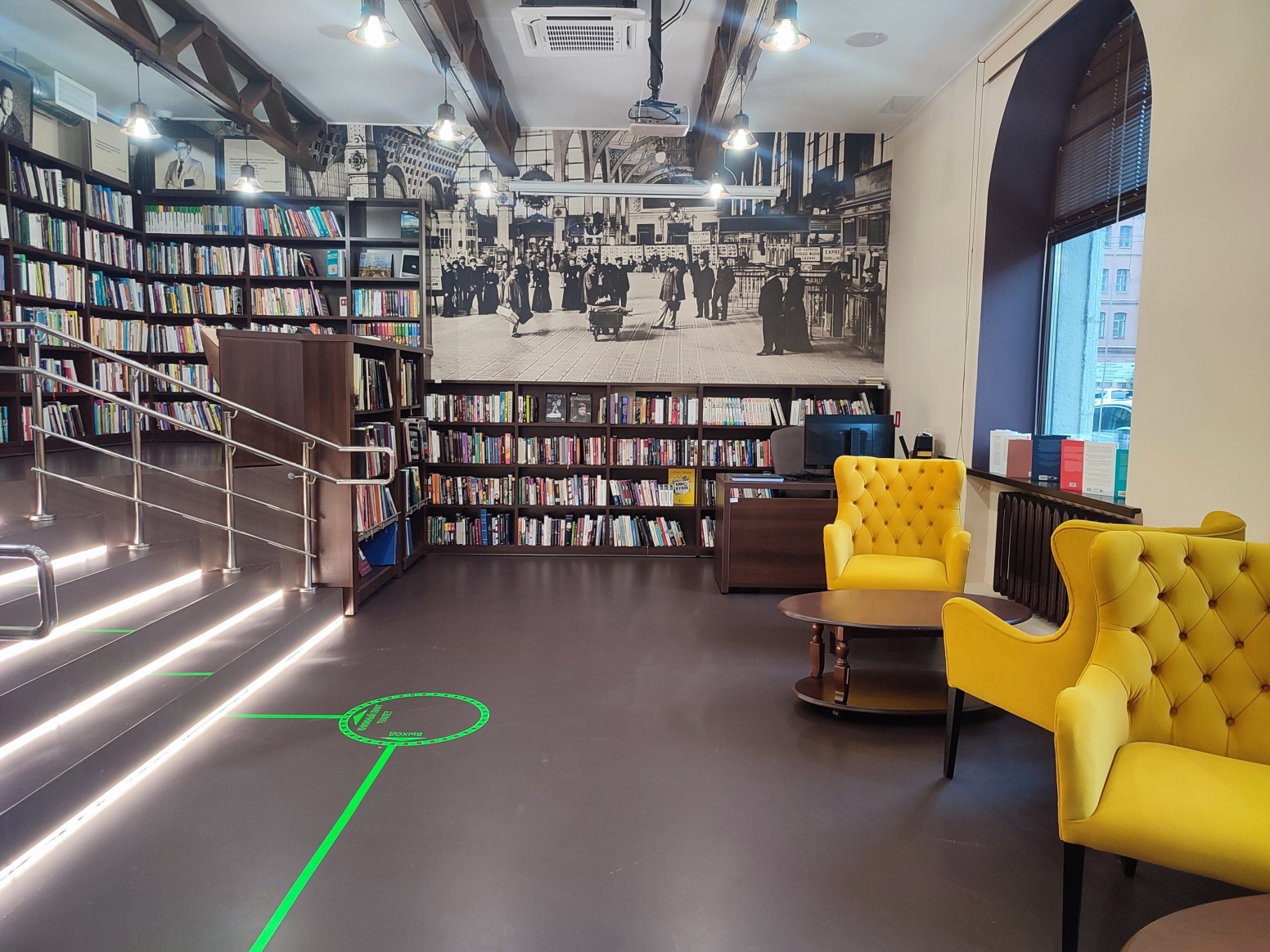 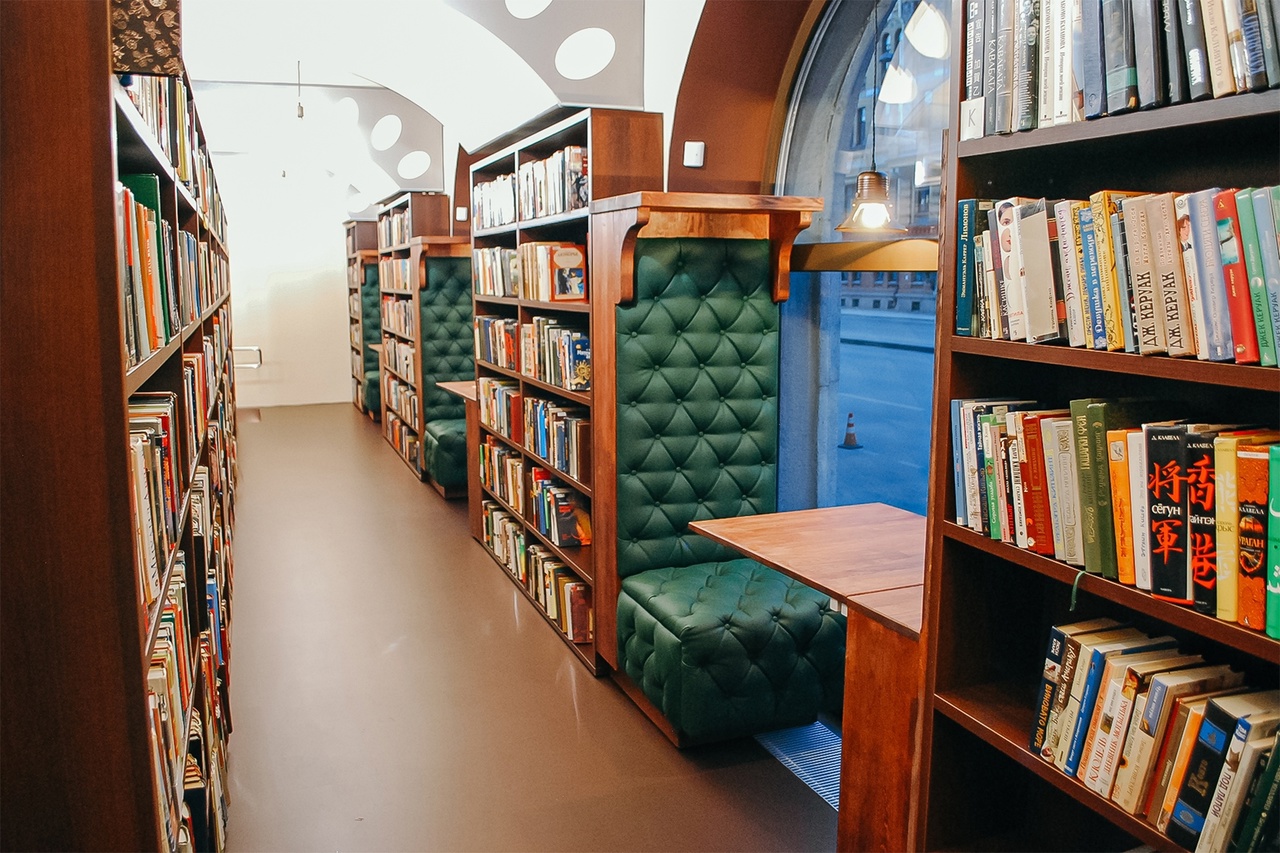 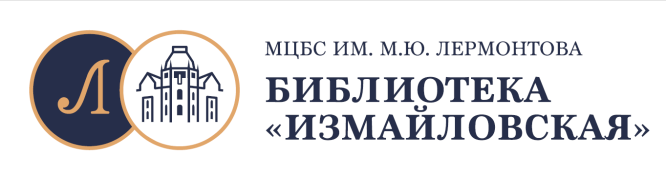 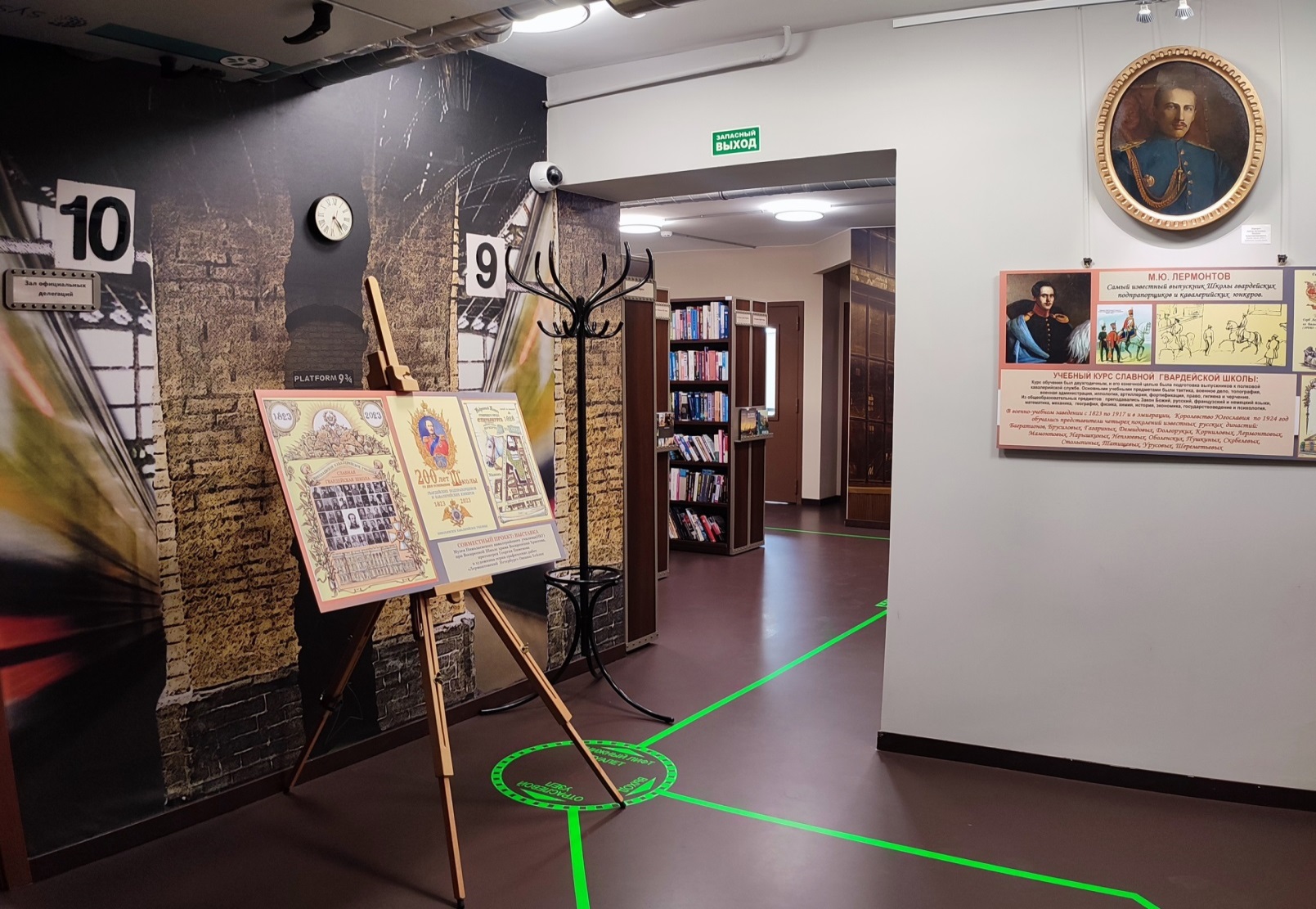 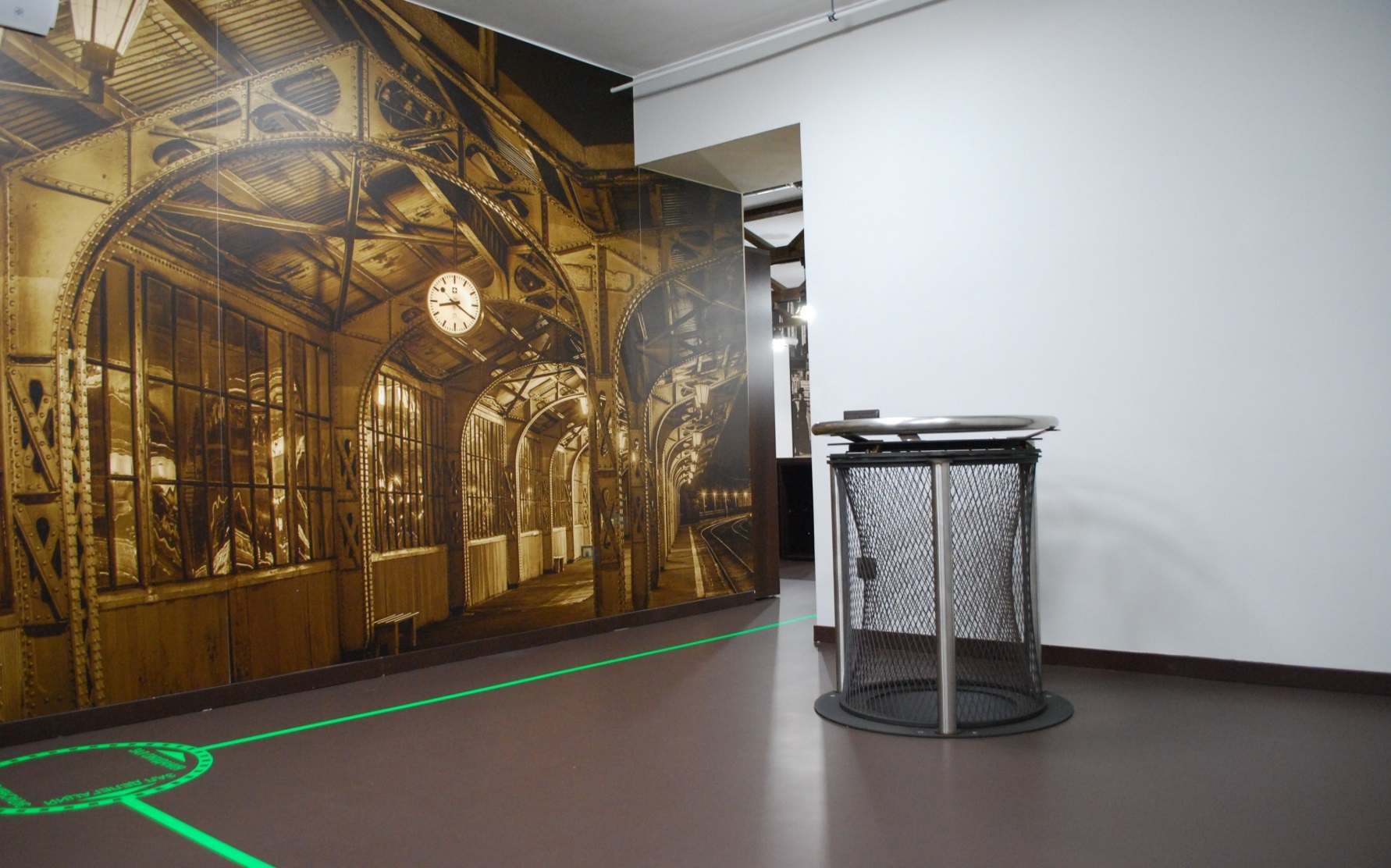 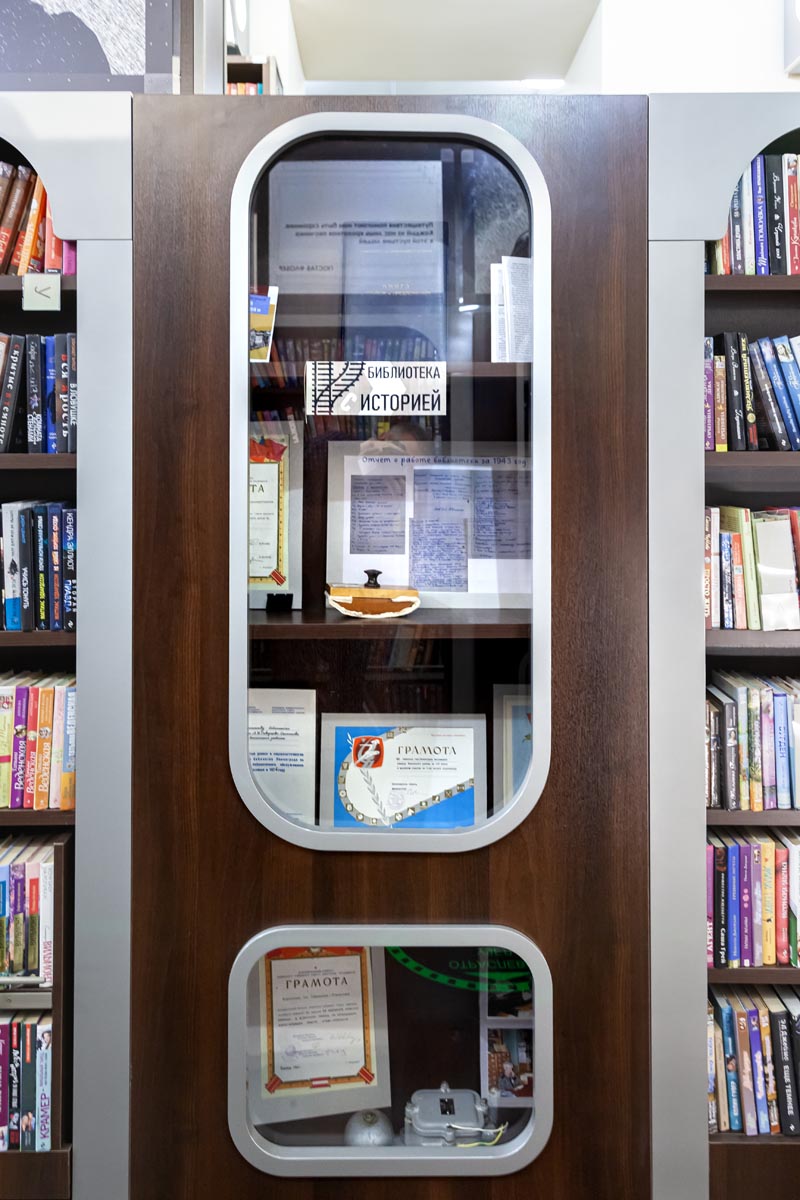 Площадка 2 - Абонемент
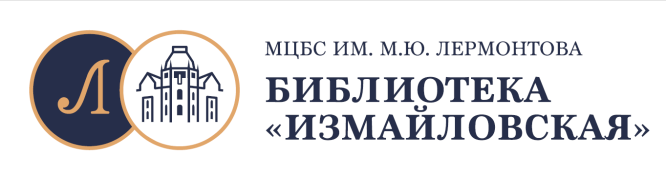 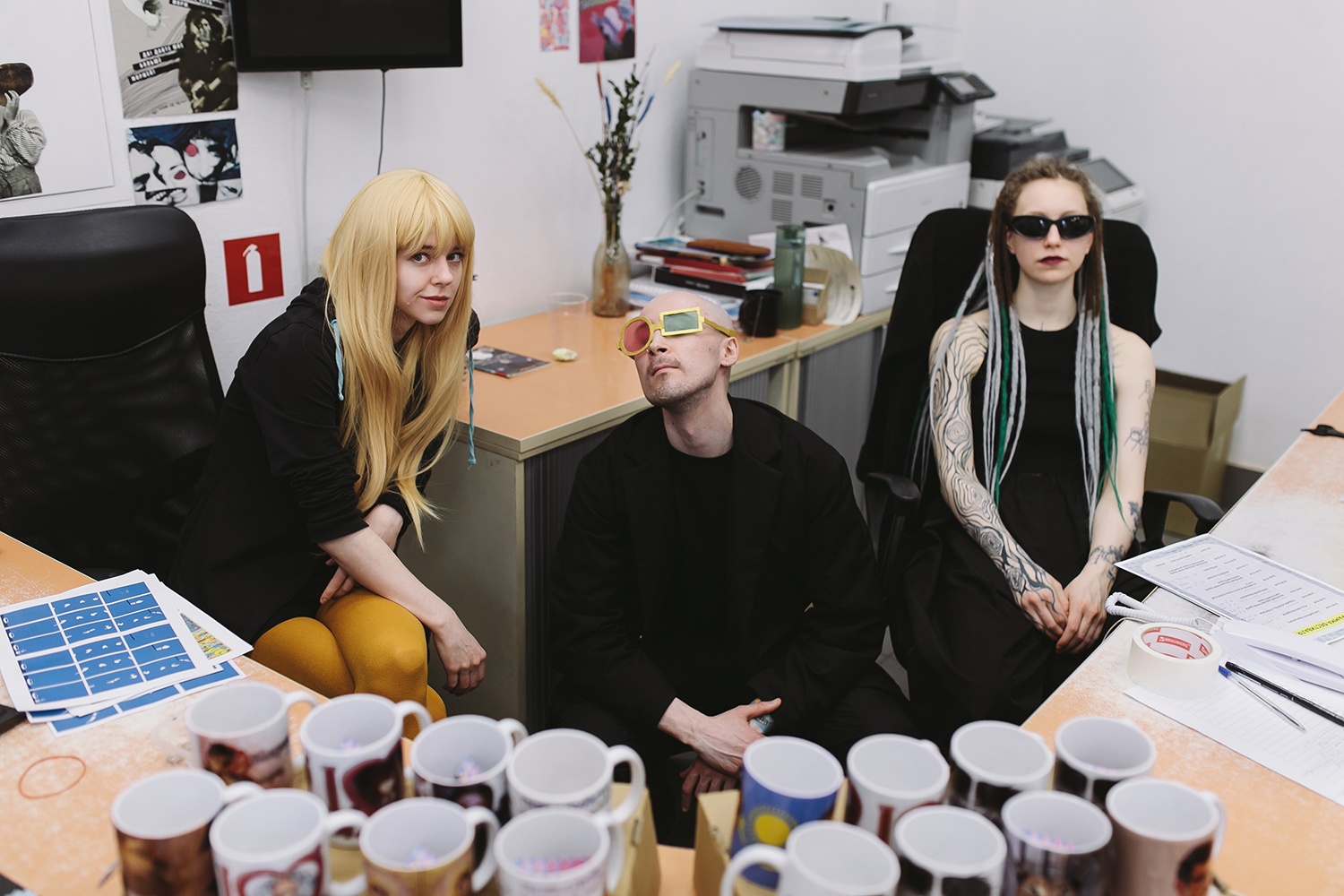 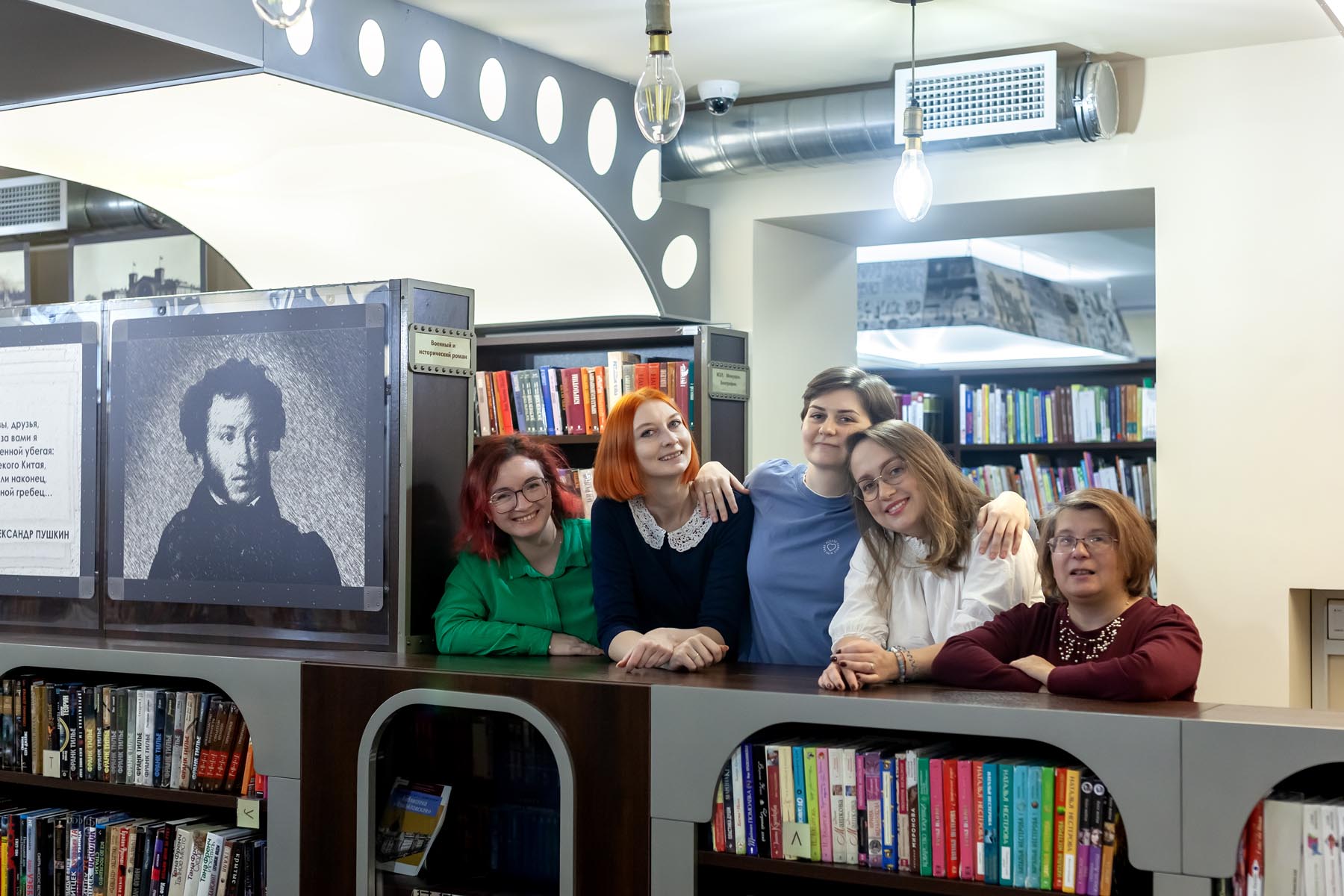 Из 12 библиотекарей – 10 - молодежь
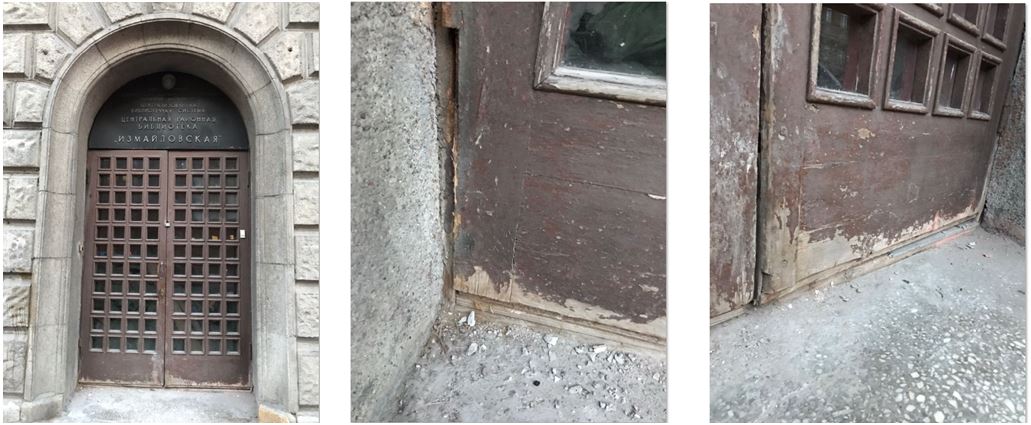 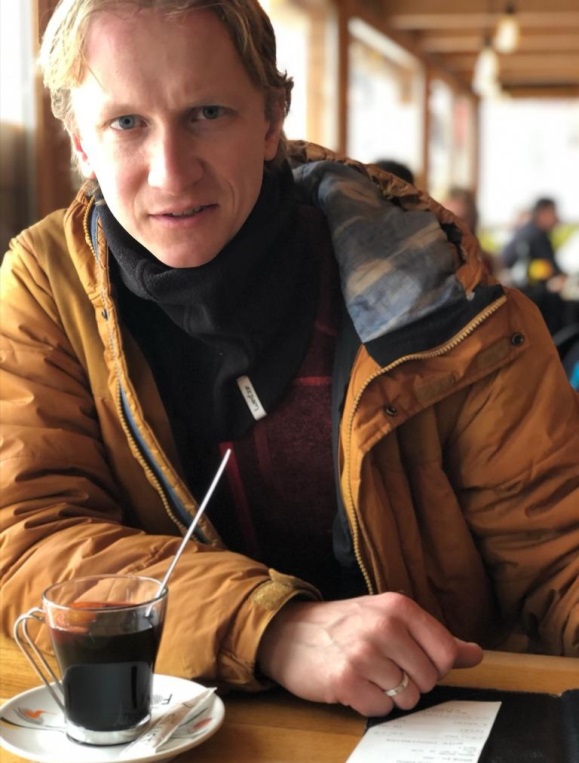 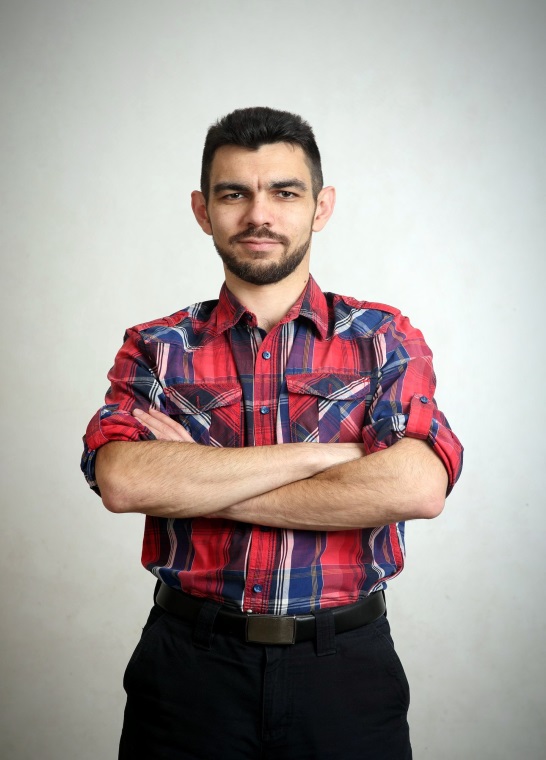 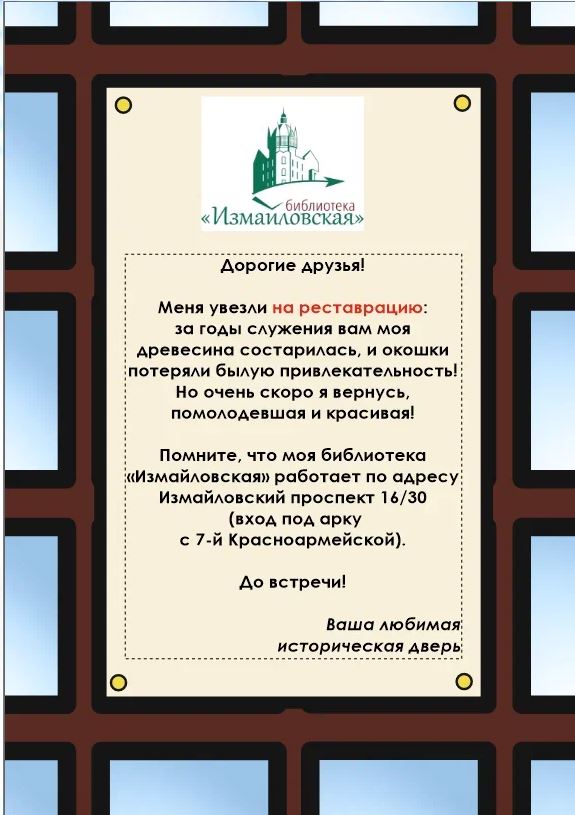 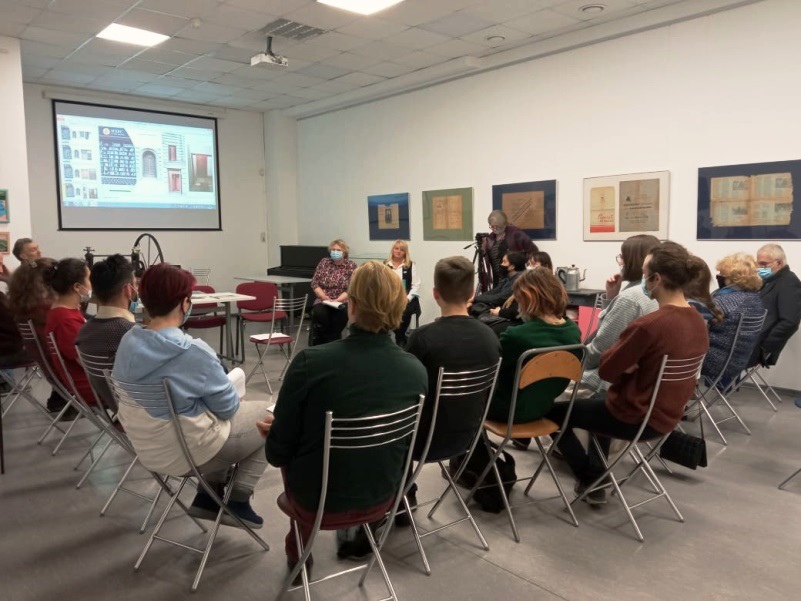 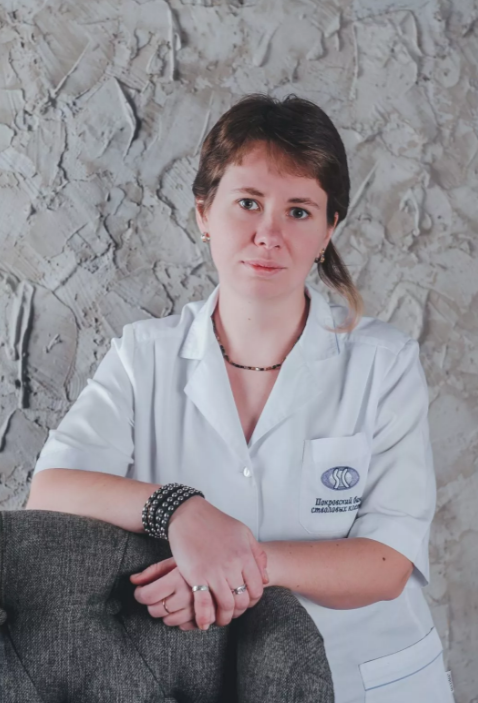 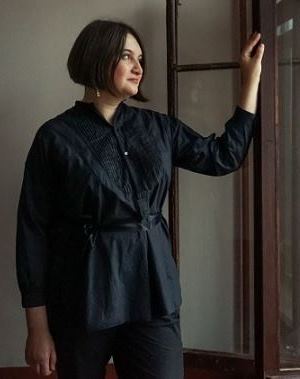 Команда проекта по спасению исторической двери:
Александр Серебряков – плотник, реставратор
Петр Левин – депутат

Ксения Шунькина – эндокринолог

Ника Артемьева – блогер, краевед
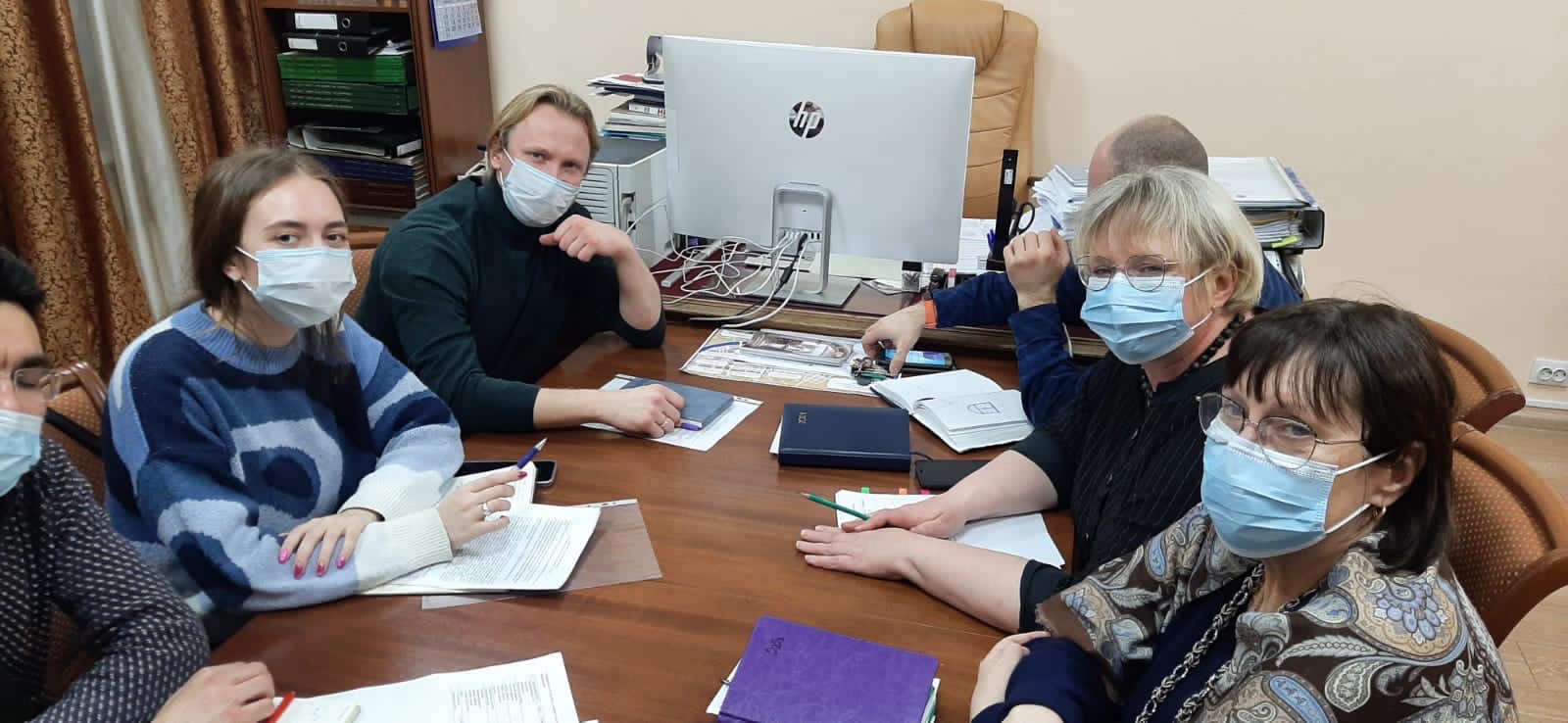 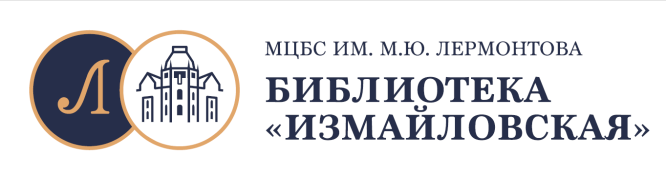 КОМАНДА ВОЛОНТЕРОВ
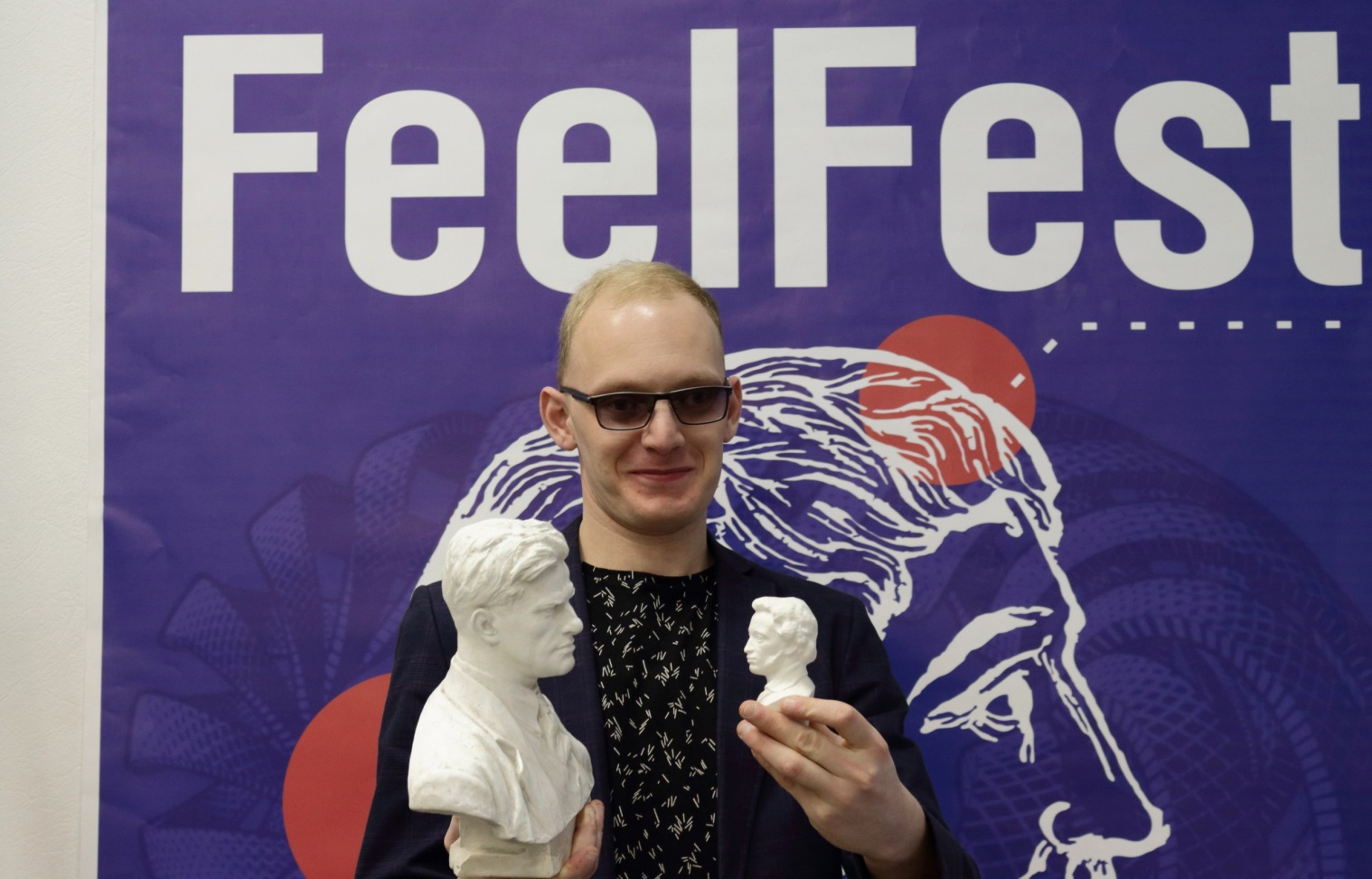 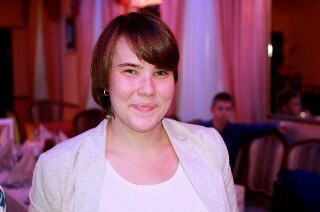 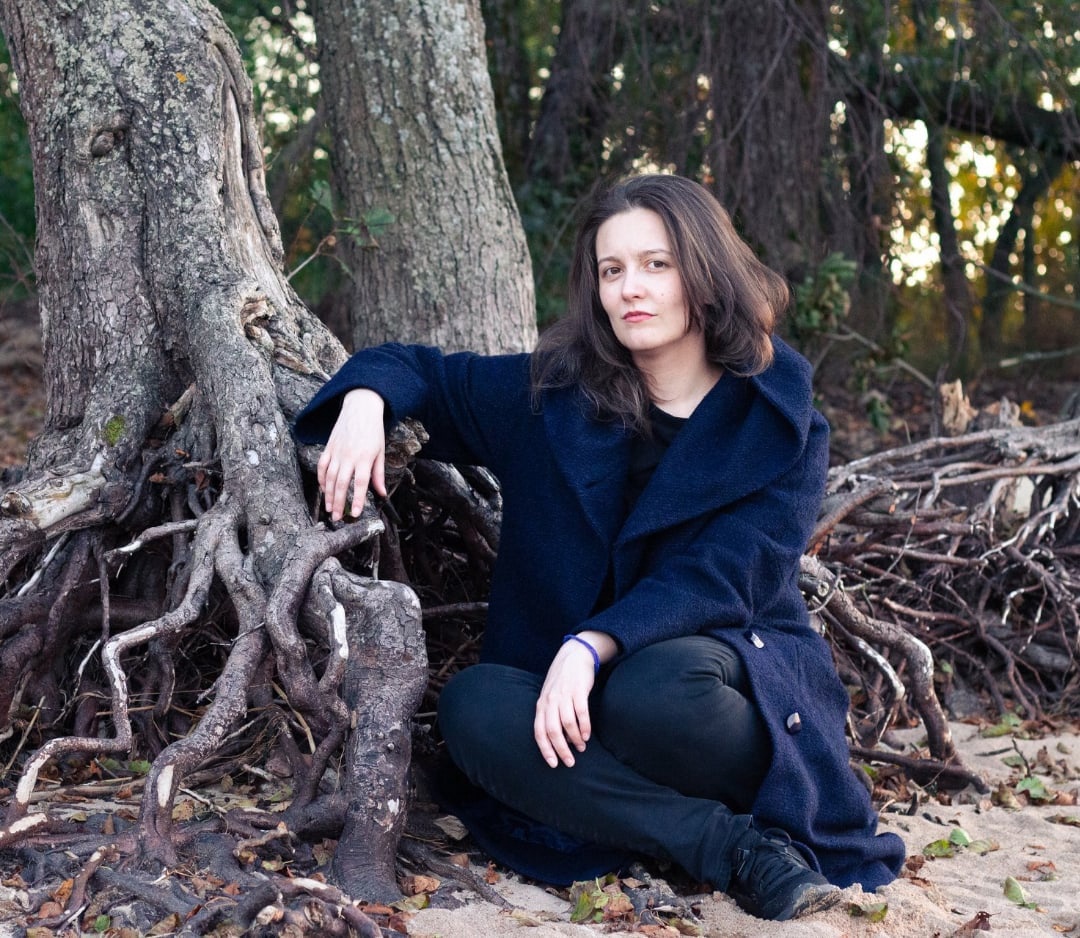 Оксана Гильманова
Марианна Михальская
Артем Тарасов
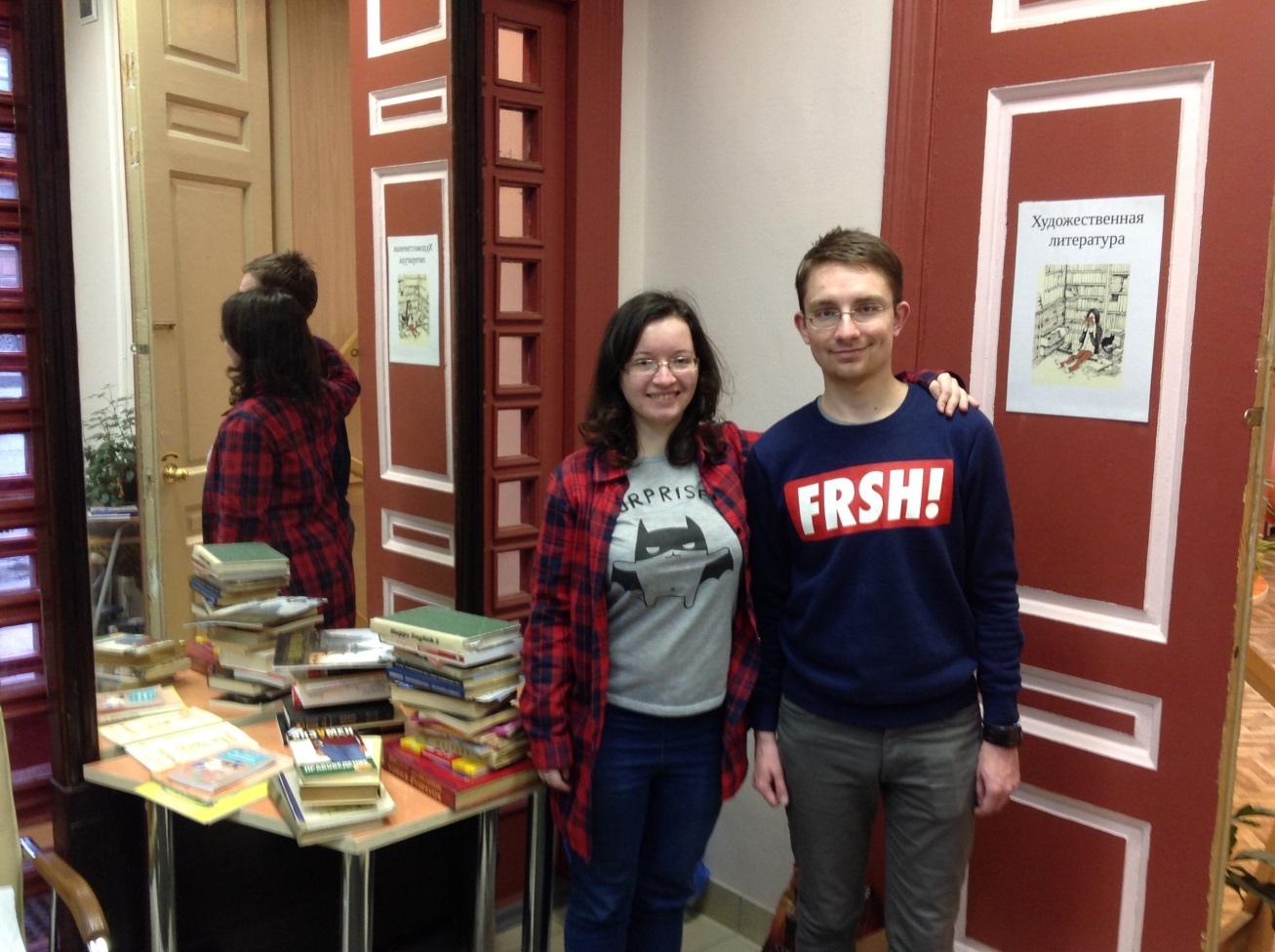 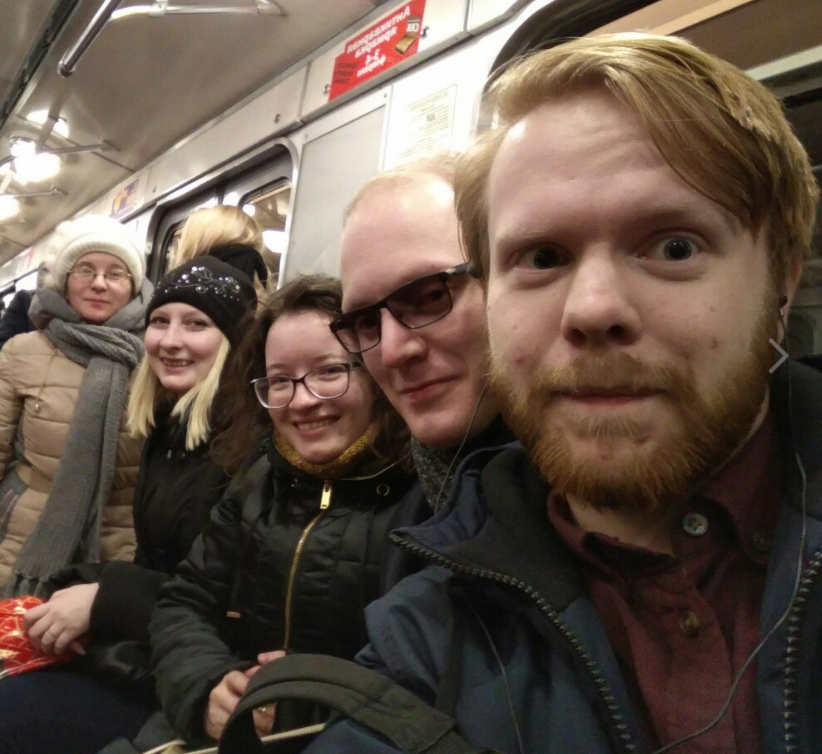 Антон Вотрин

Андрей Веселов
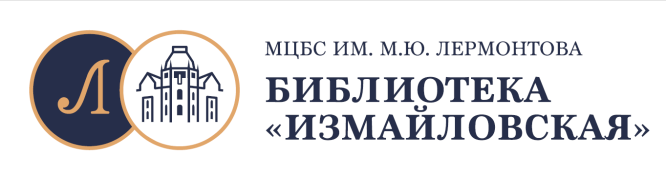 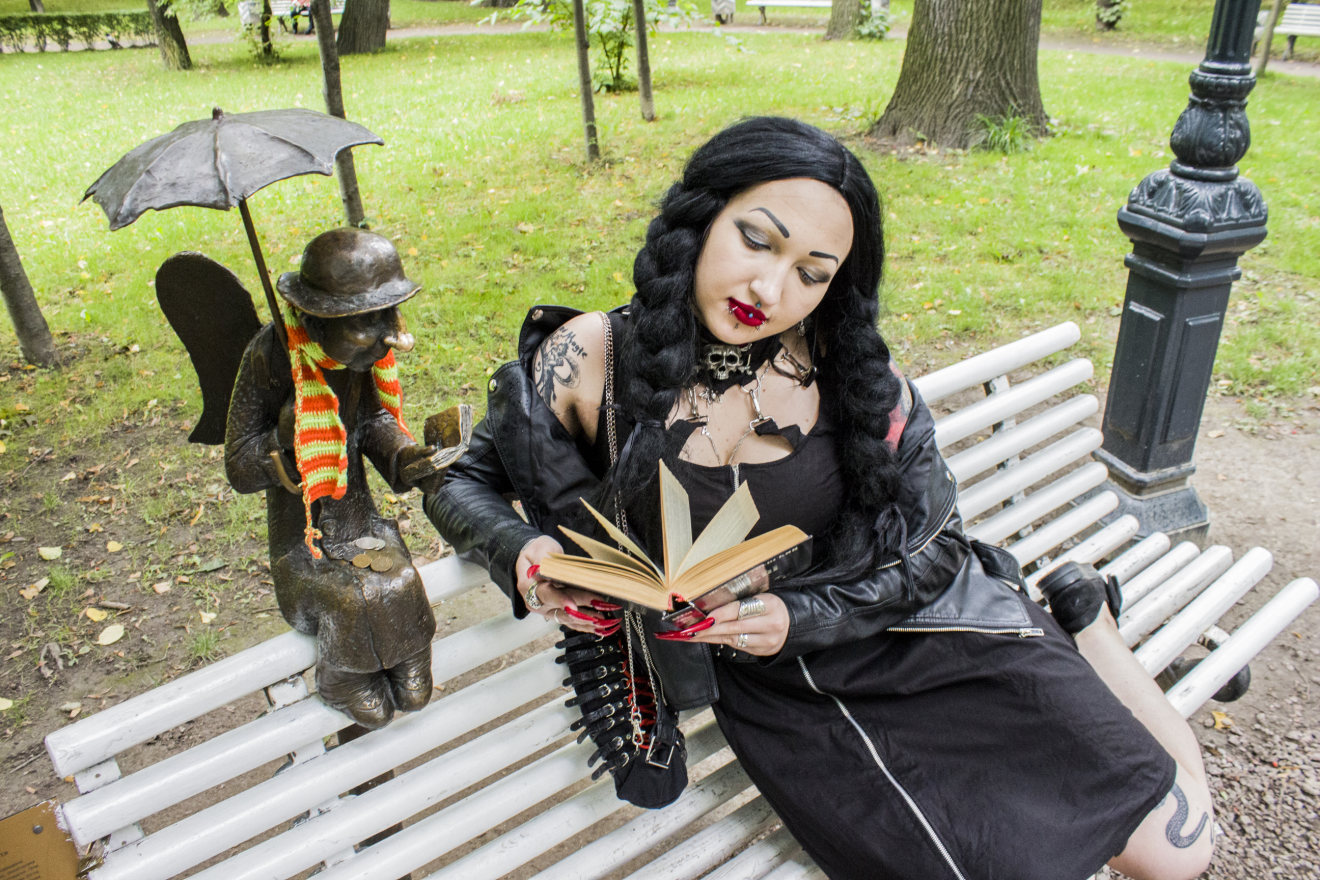 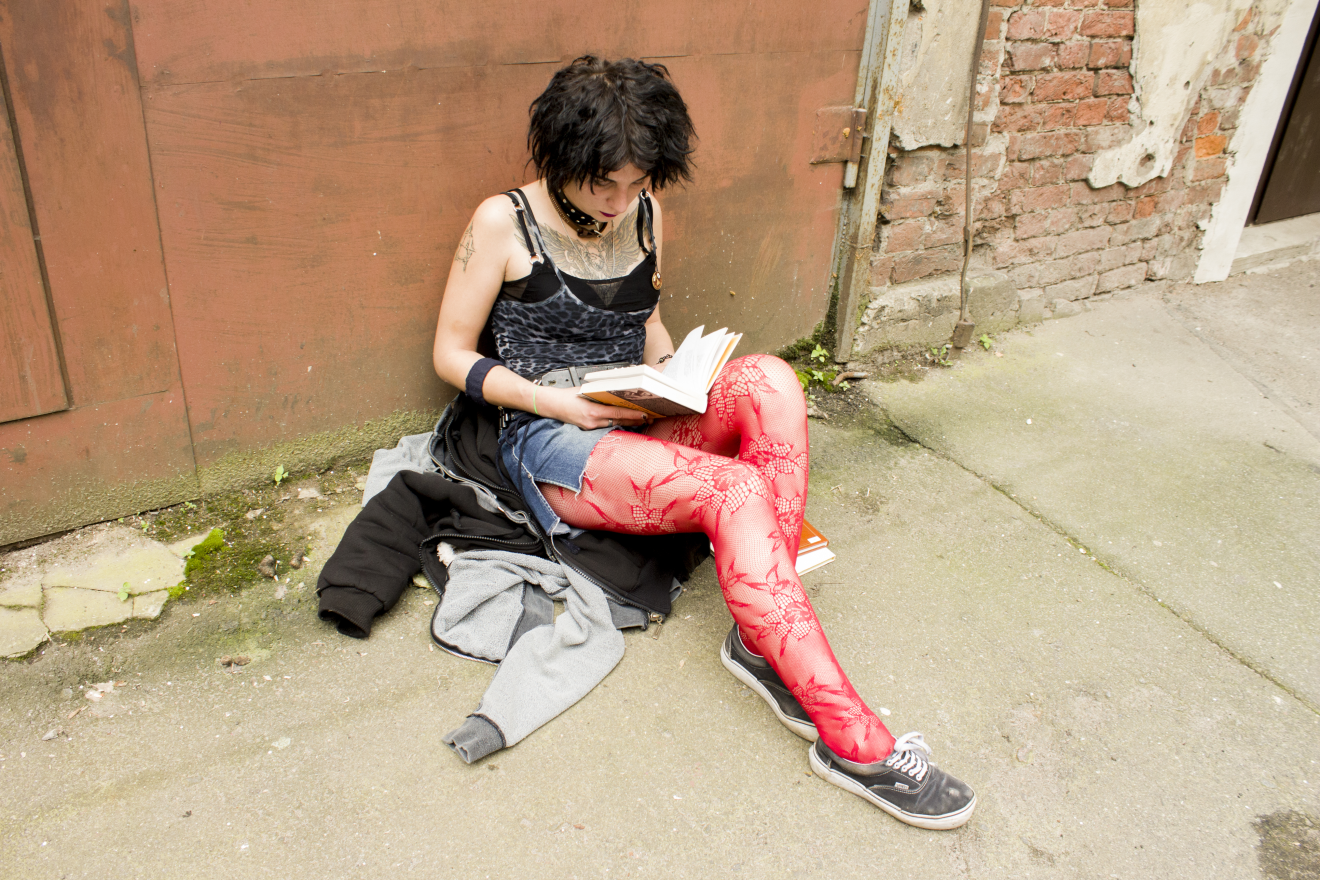 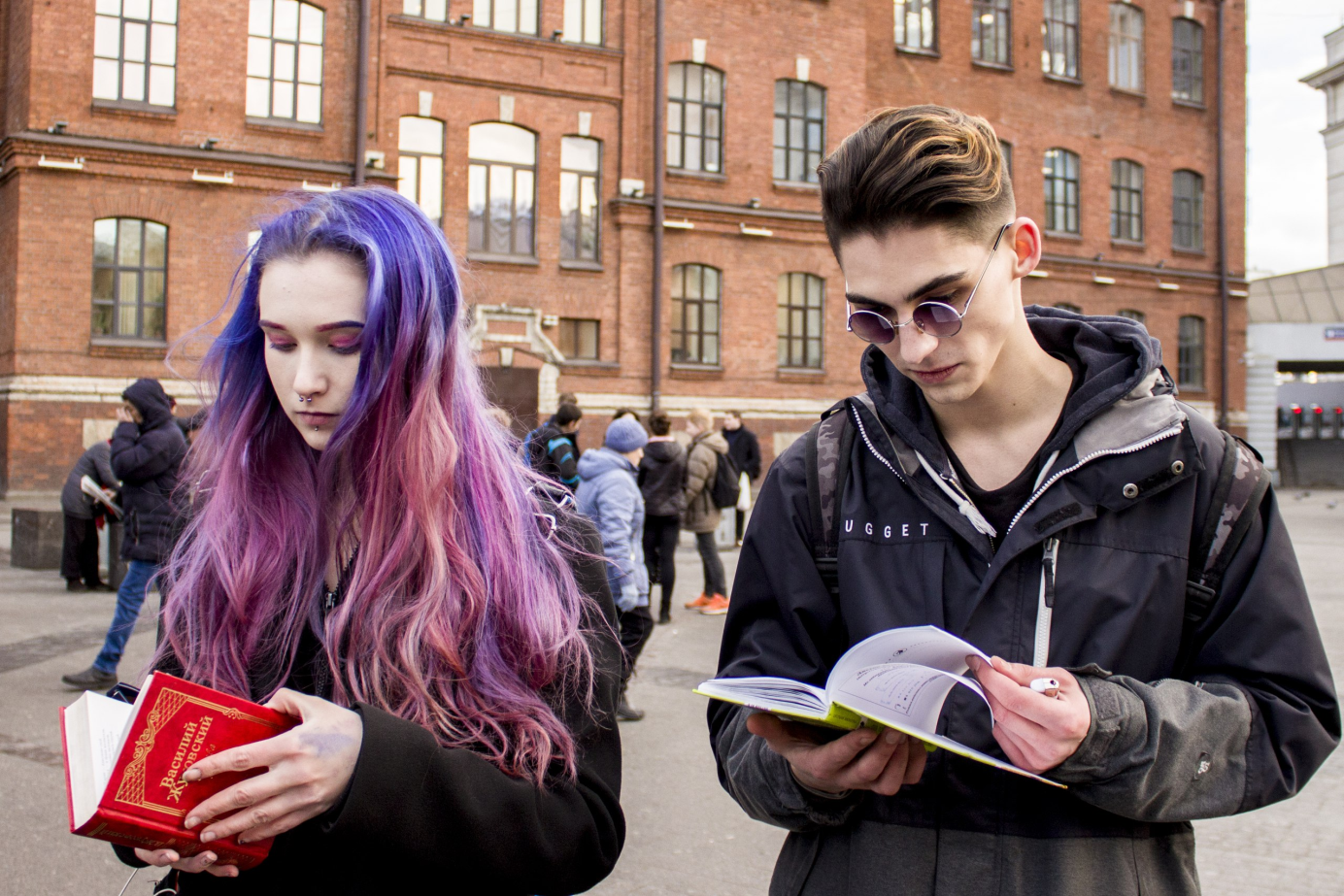 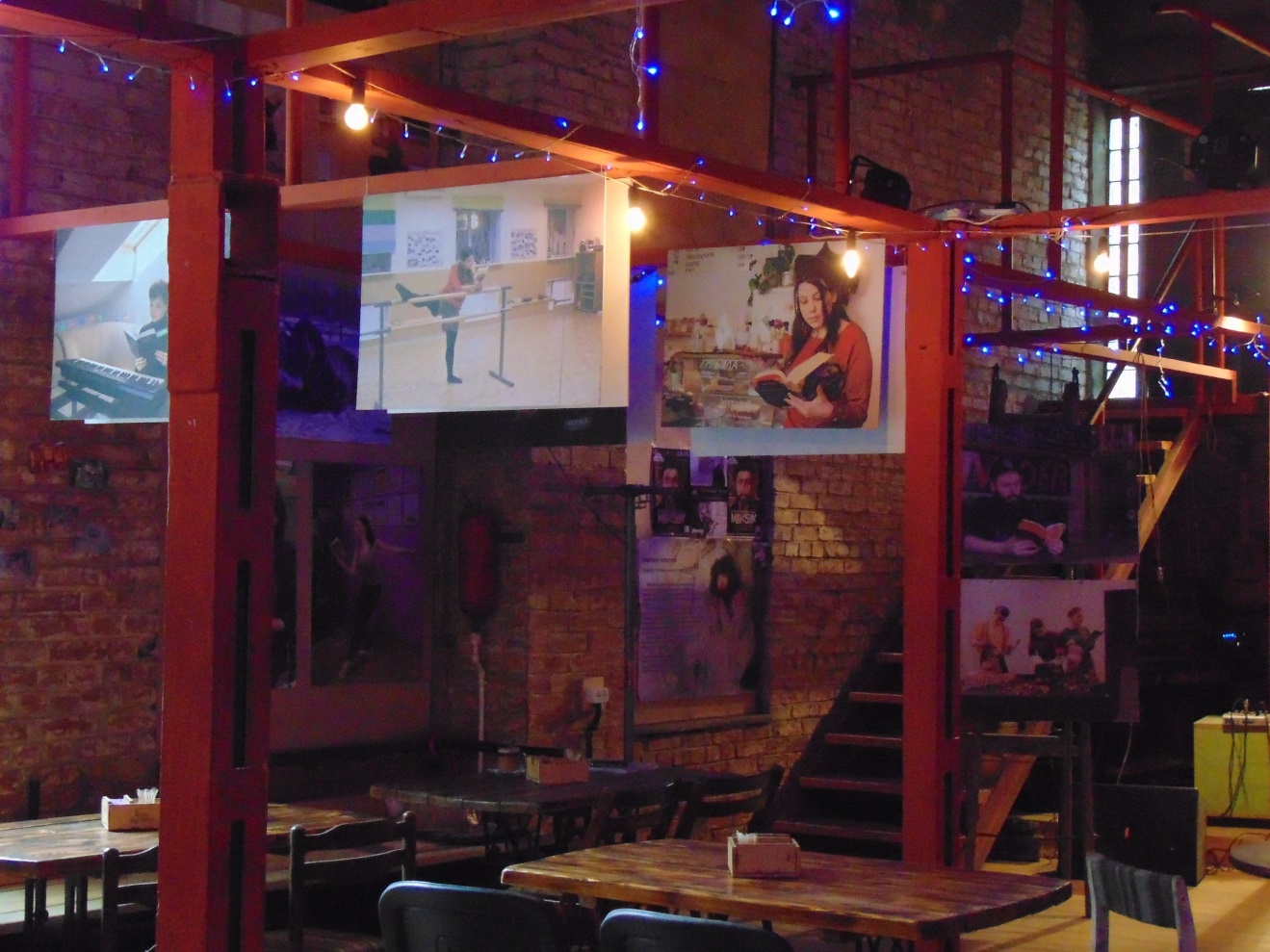 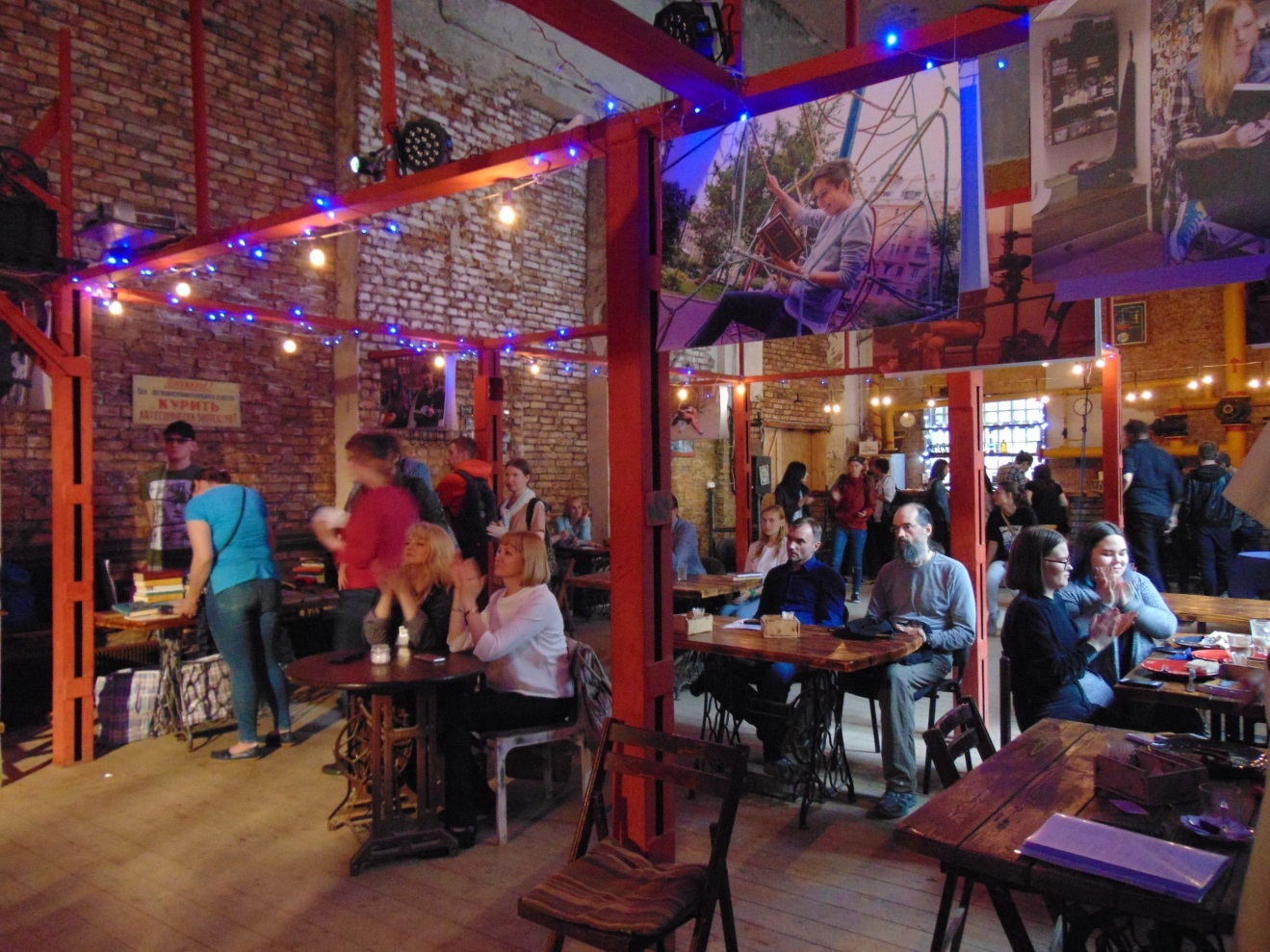 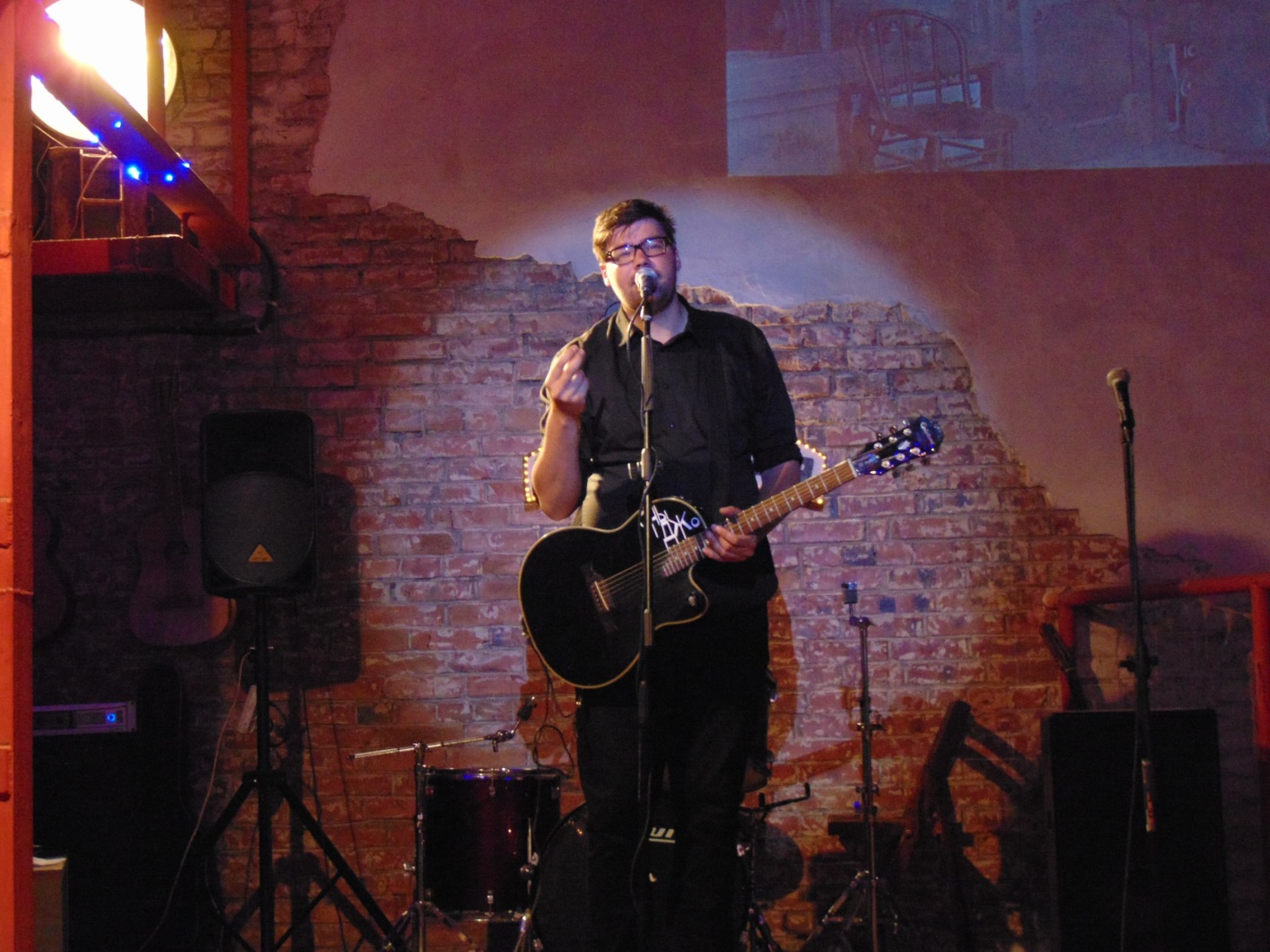 Марианна Михальская. Выставка «Читают все!»
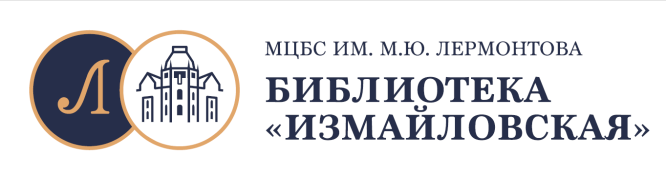 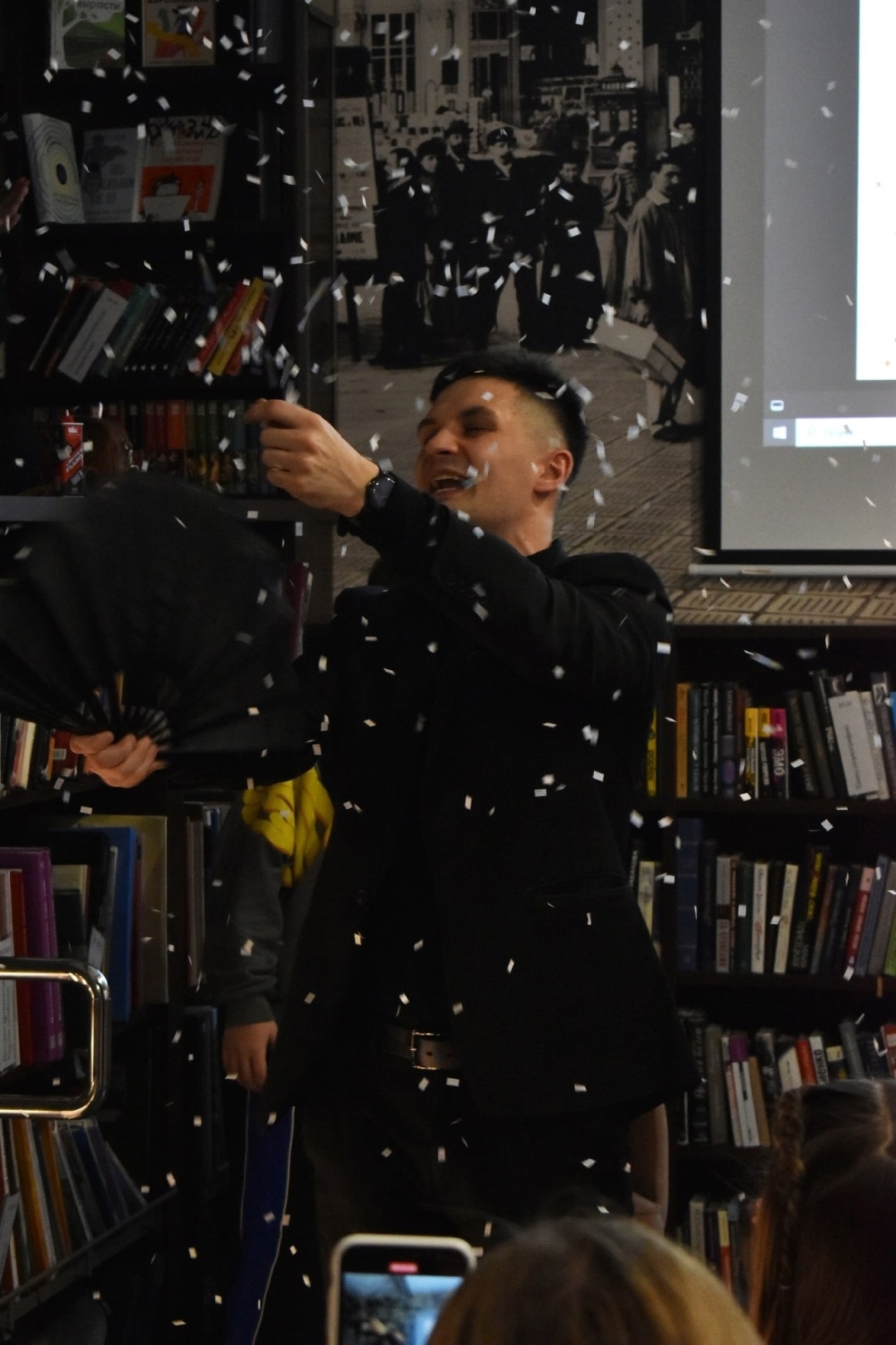 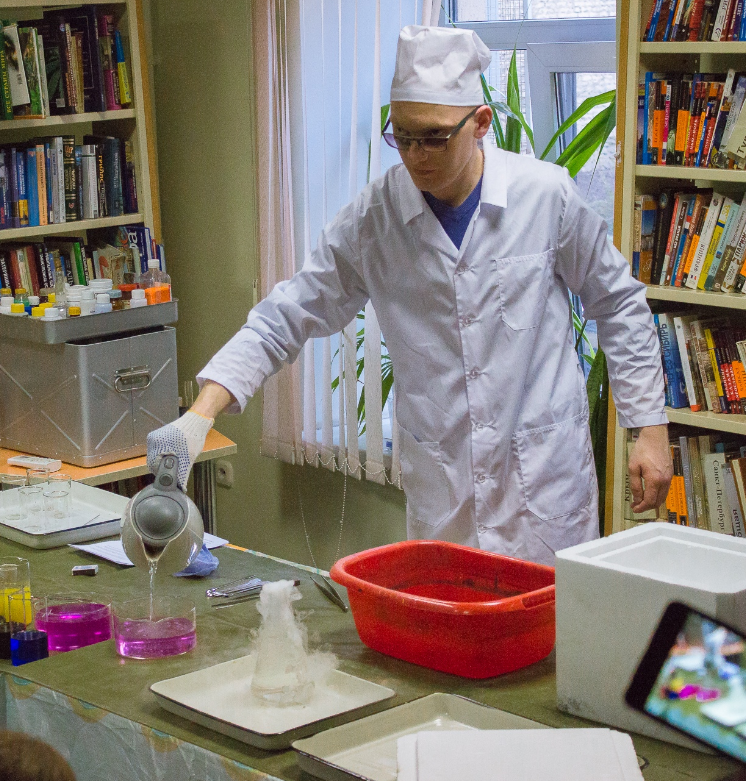 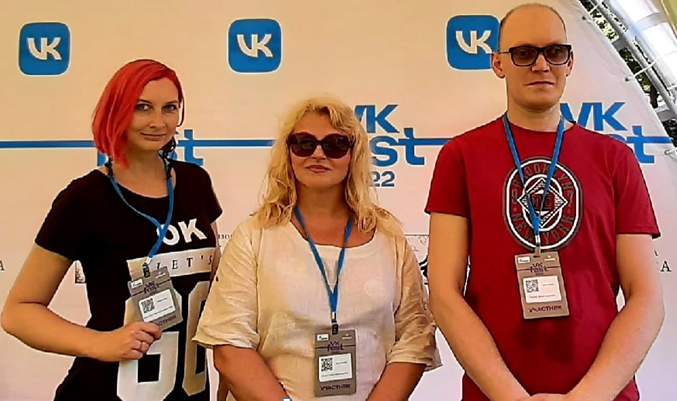 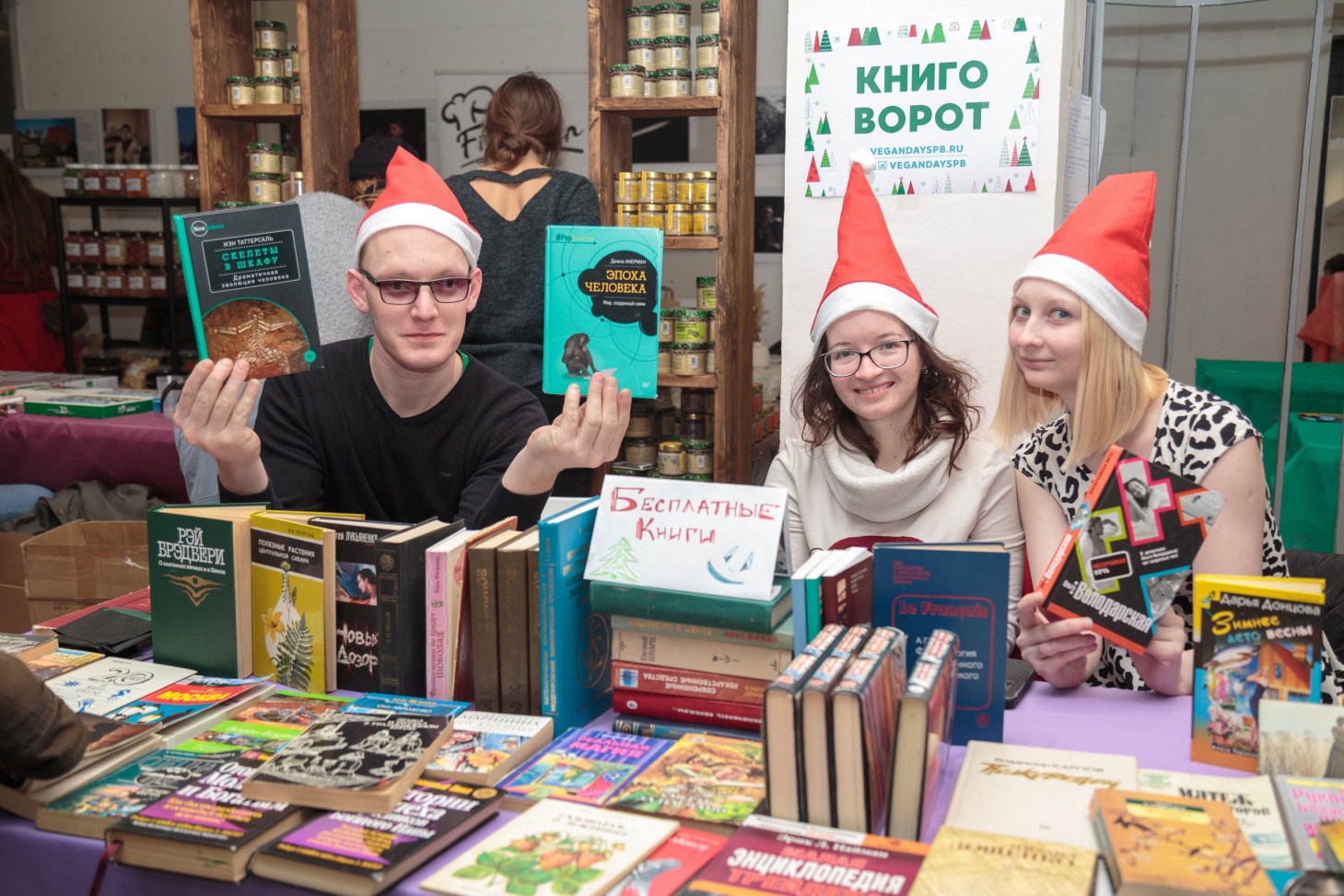 Артем Тарасов: Книговороты, «Лаборатория на коленке», другие подвиги
КЛУБ «КНИГОЧАЙ»
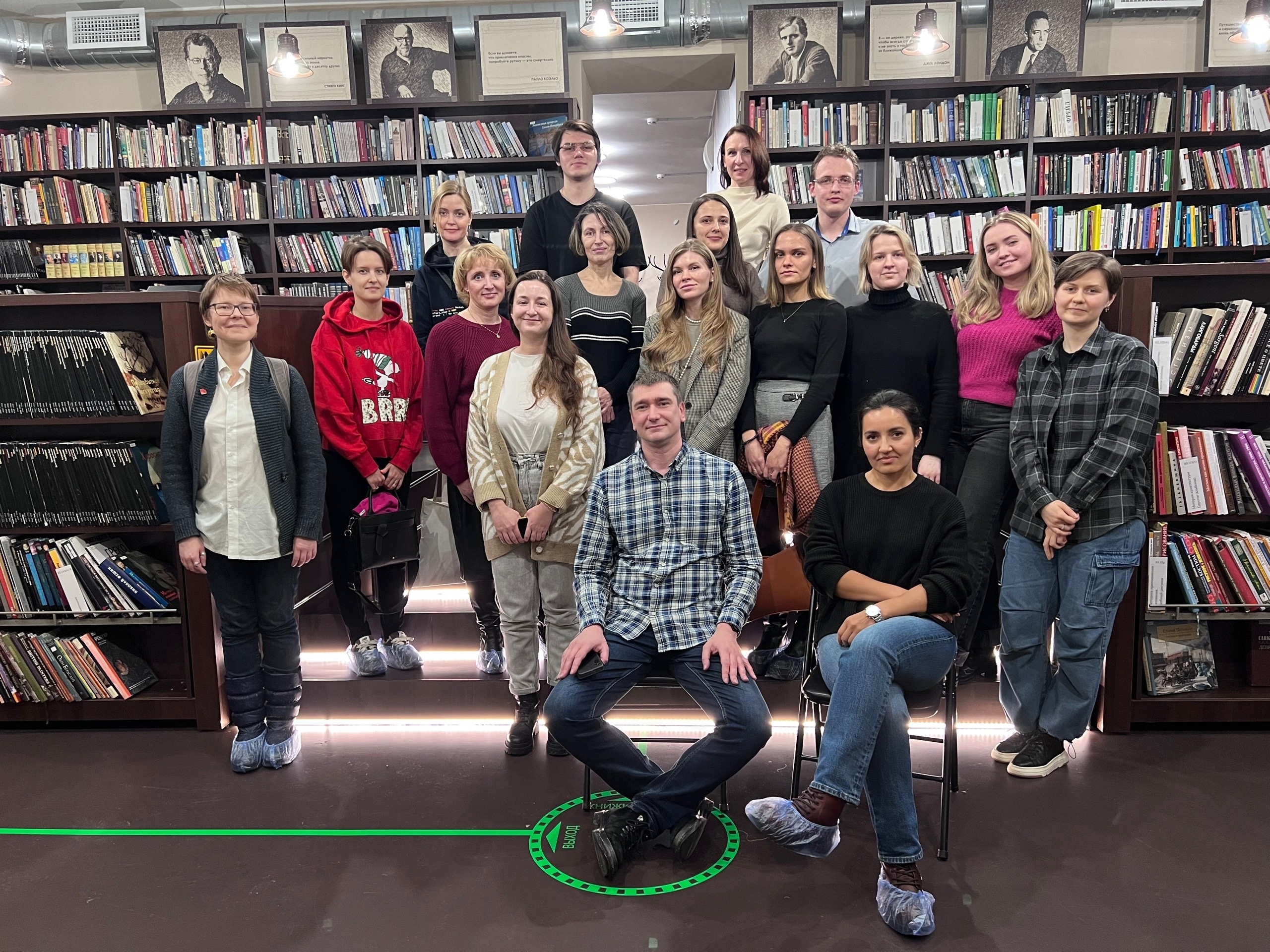 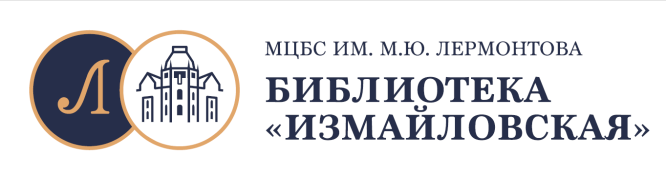 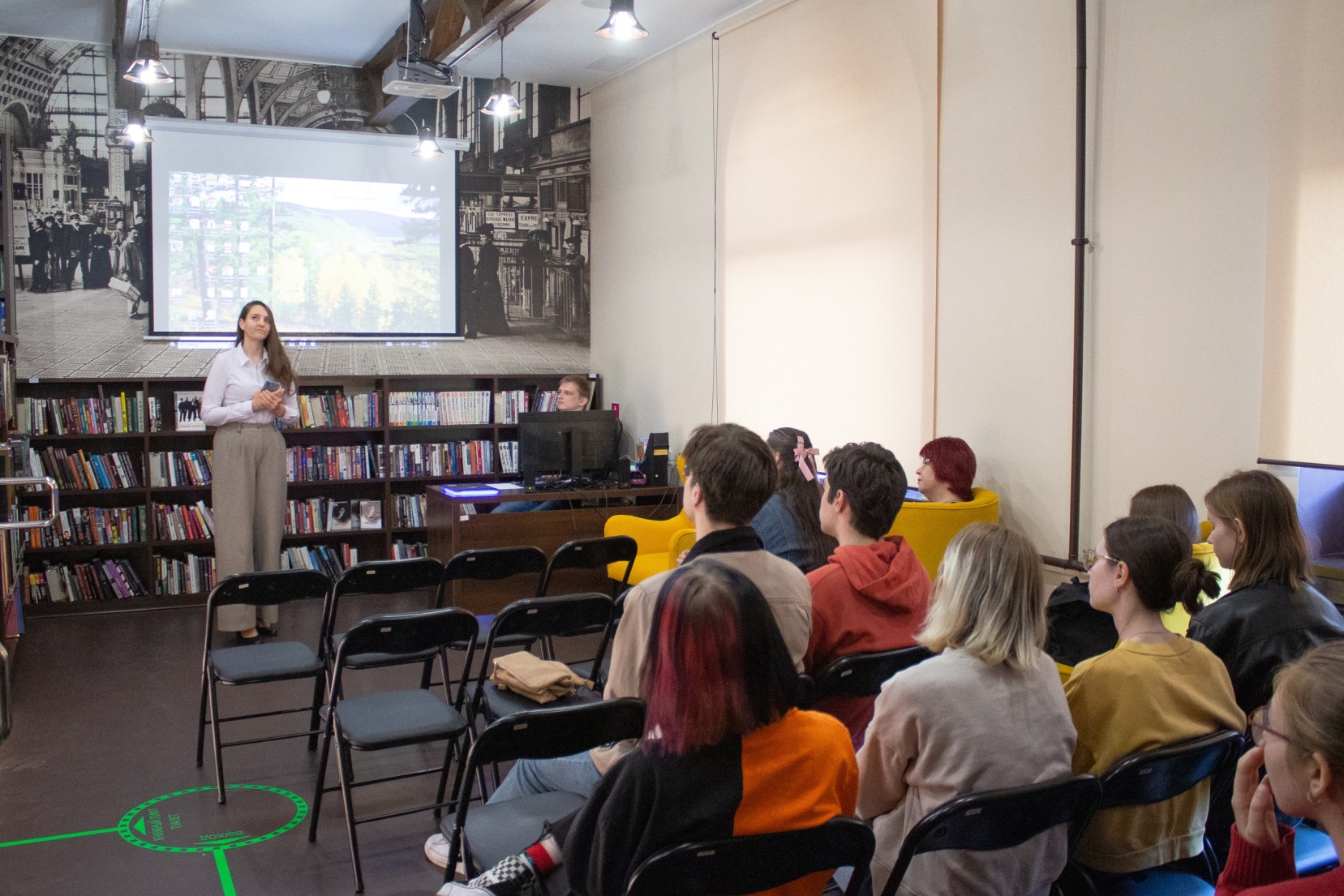 ПОЭТЫ 
В ЗАЛЕ ОЖИДАНИЯ
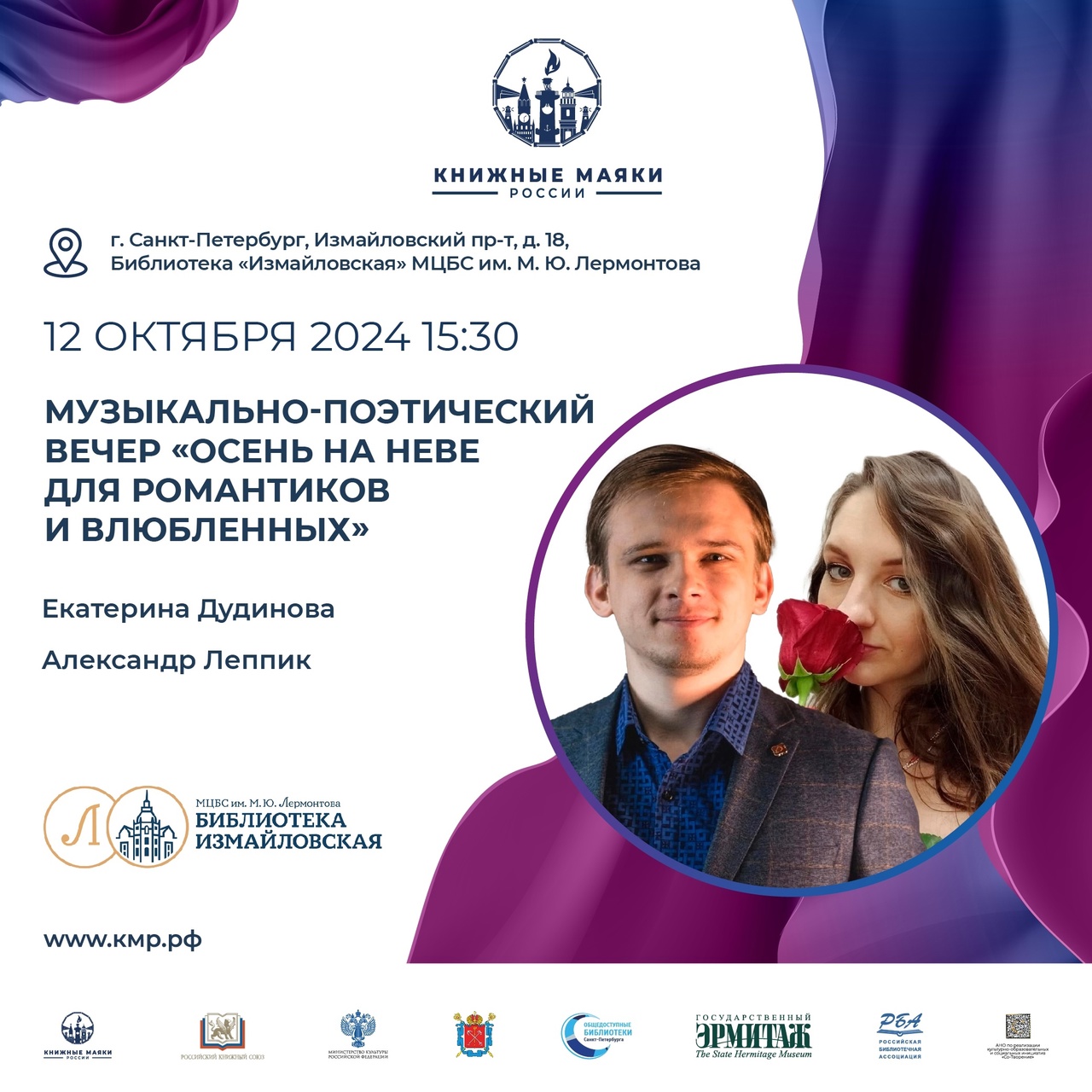 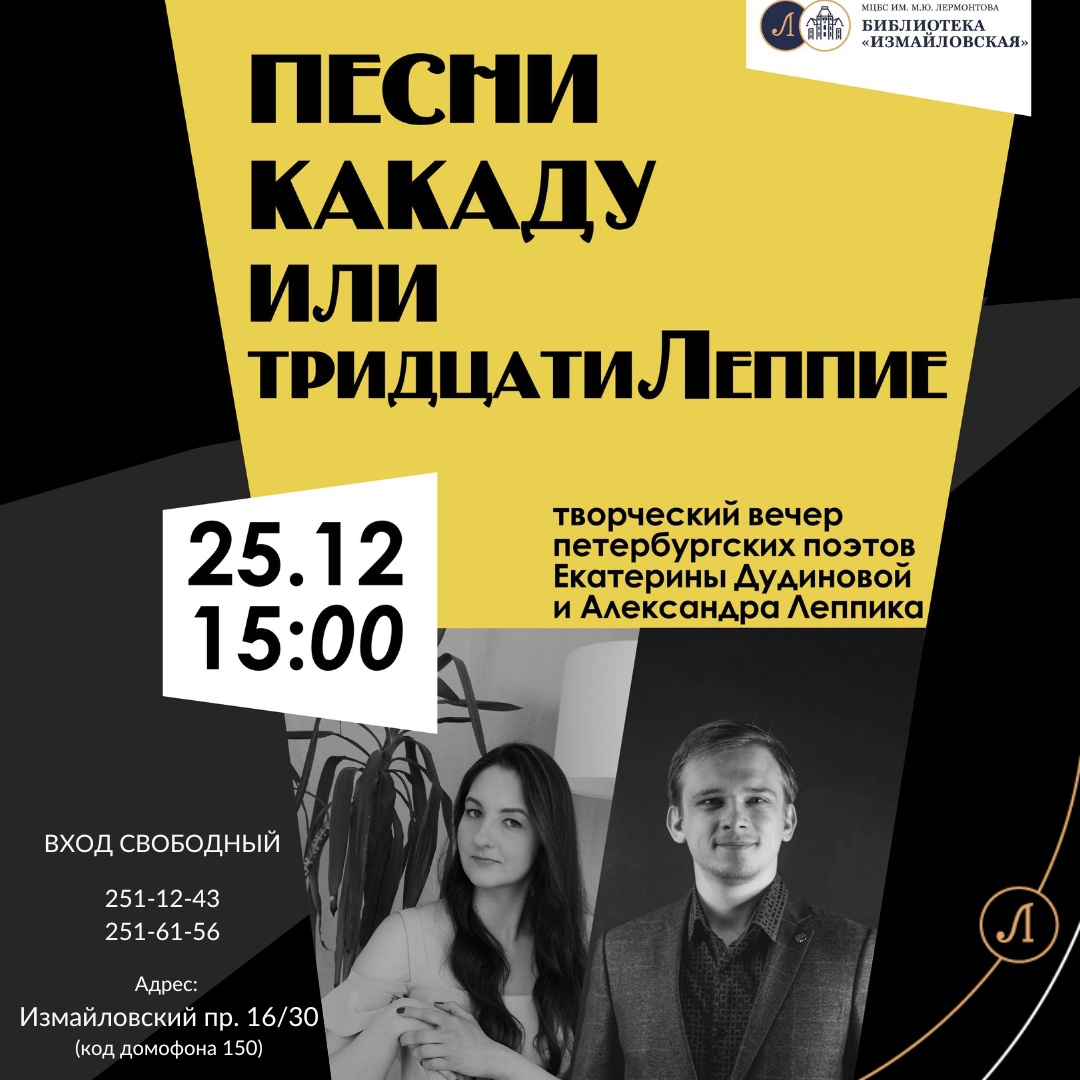 ОСОБЕННЫЕ ЧИТАТЕЛИ
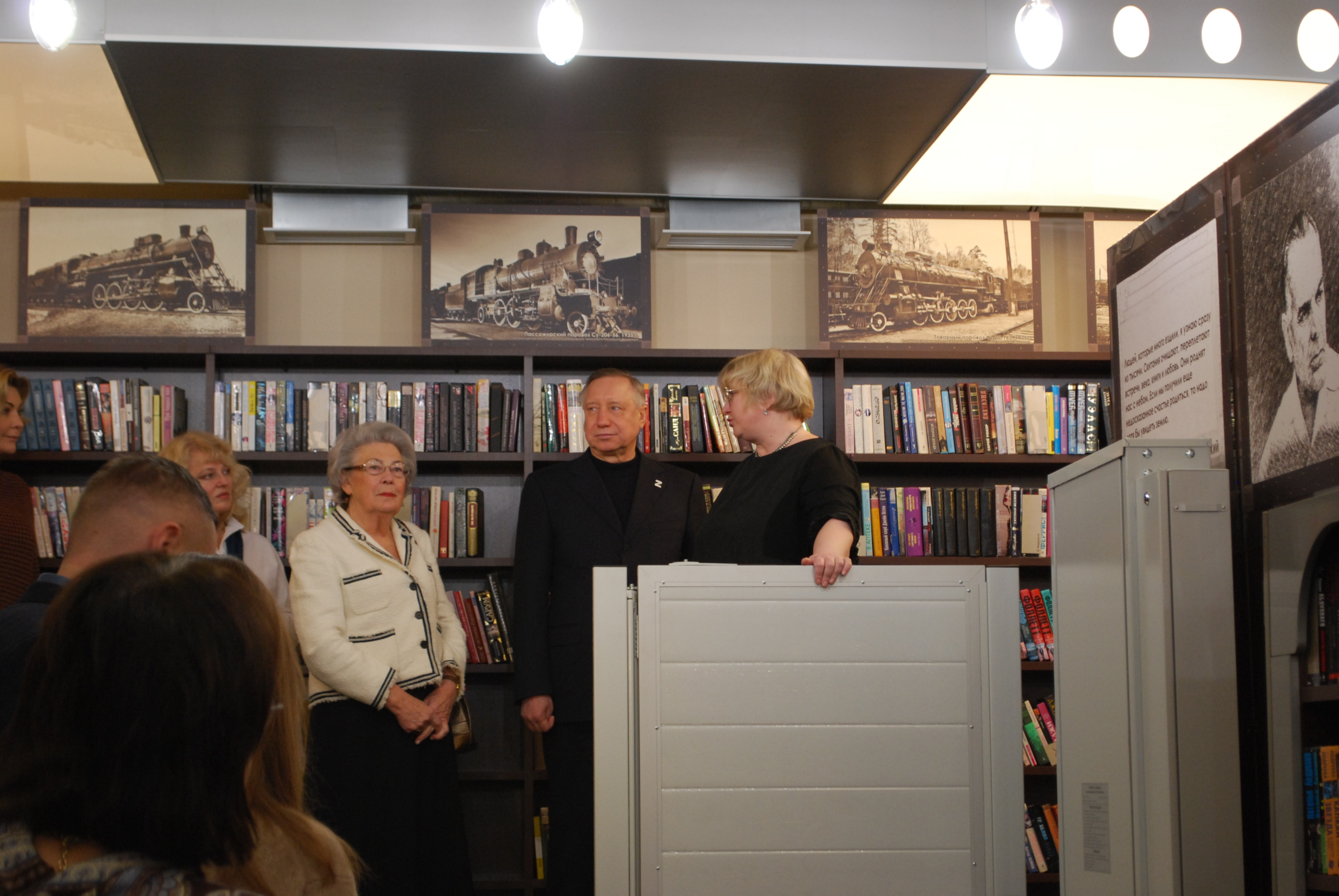 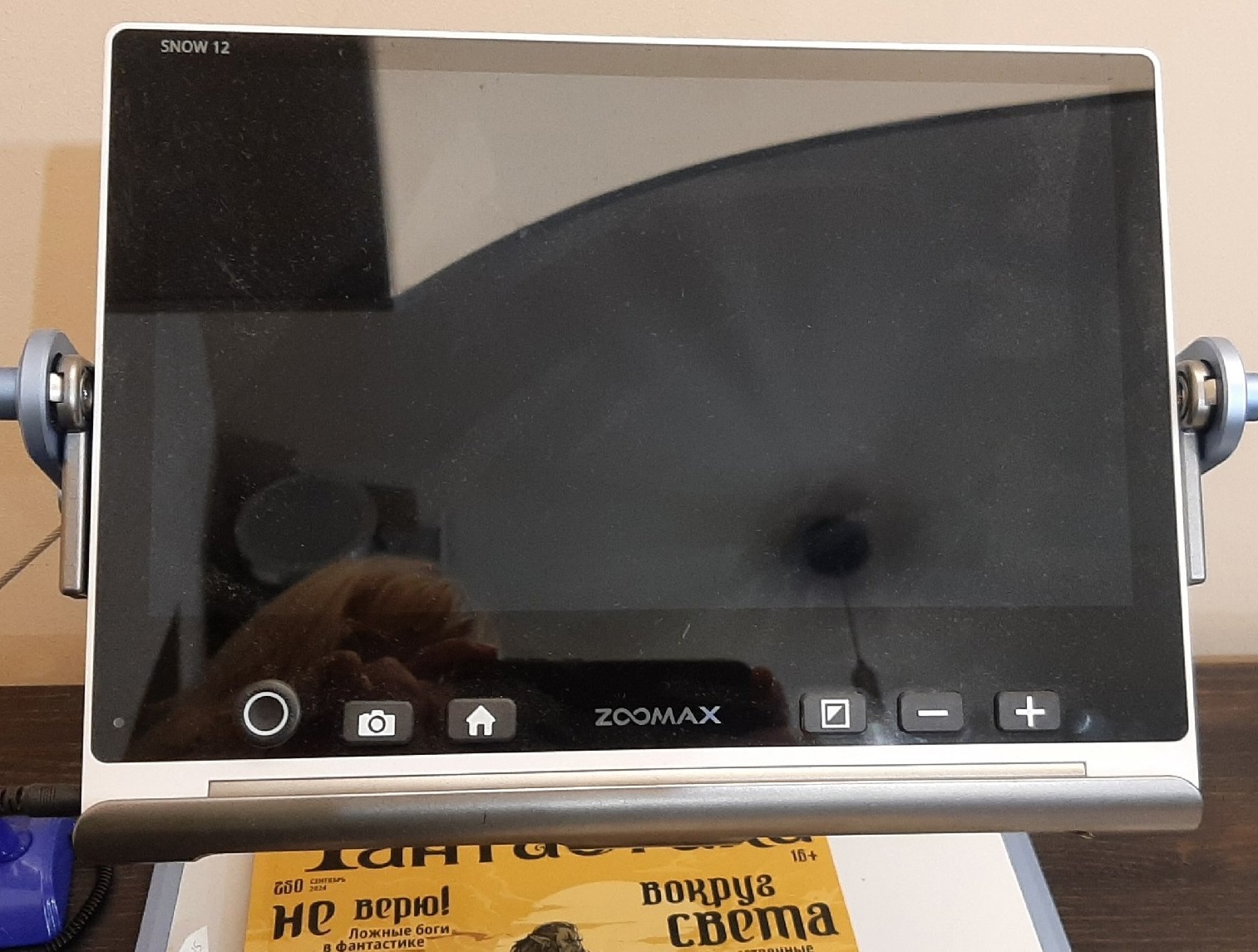 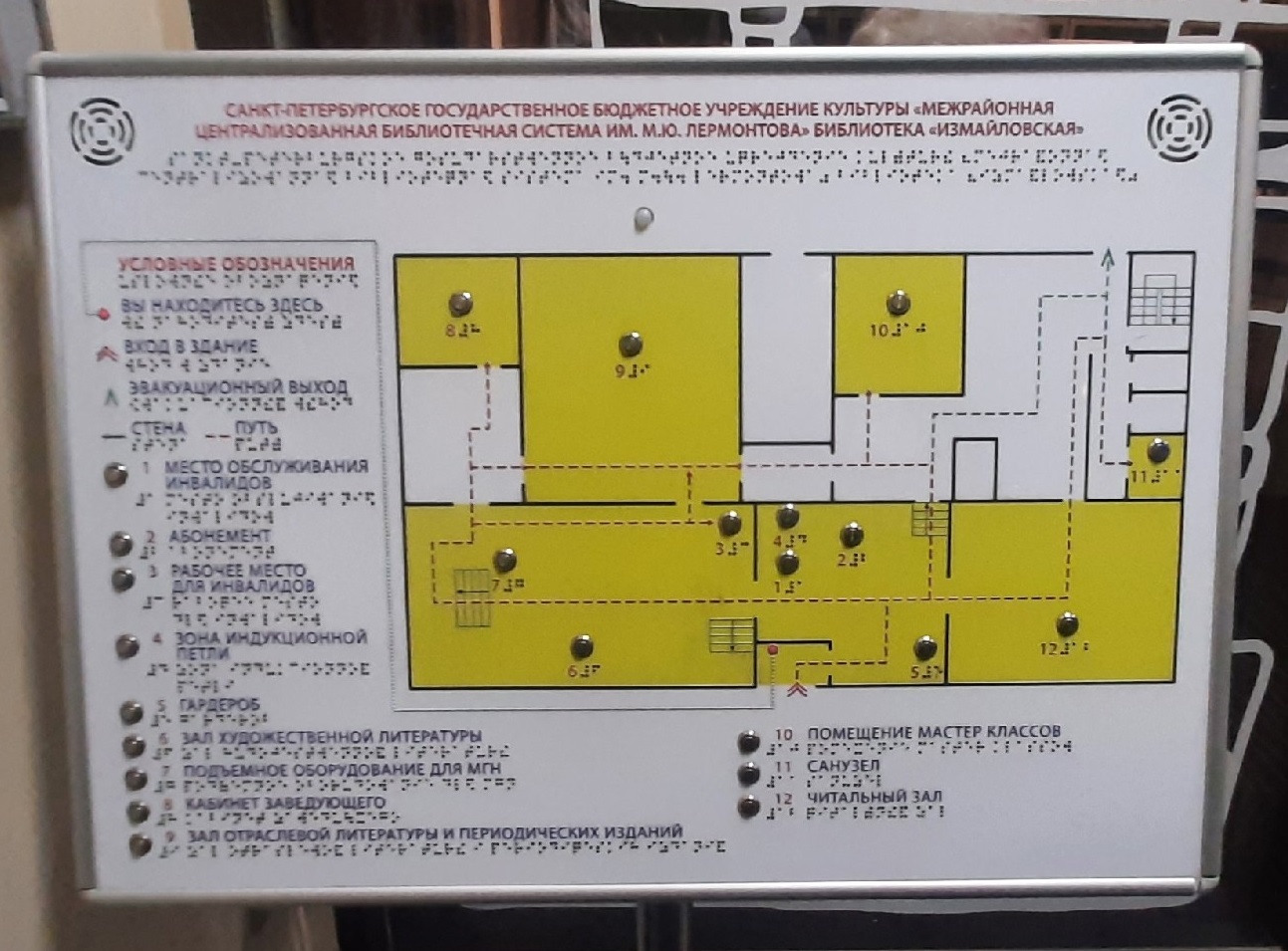 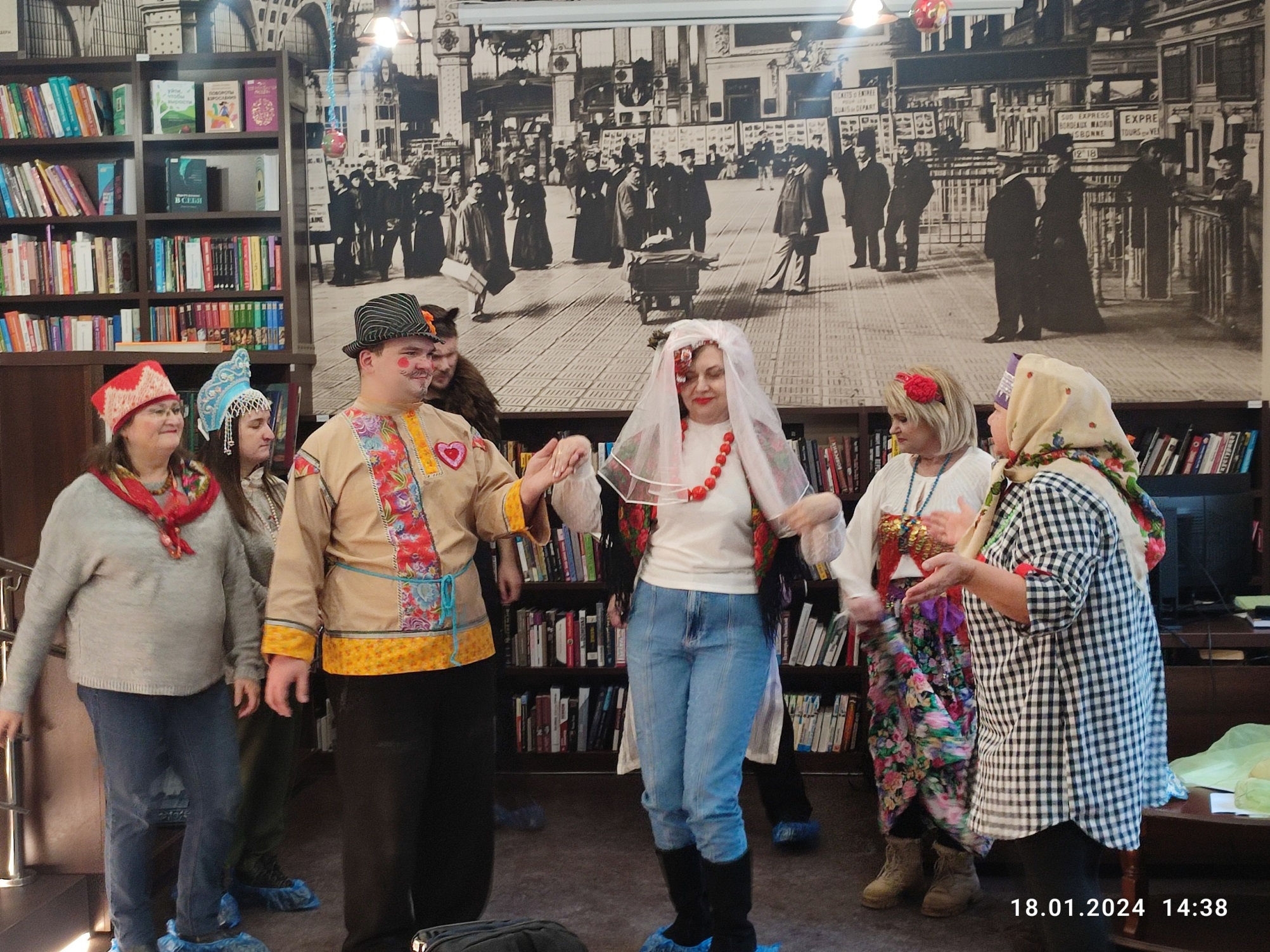 Центр социальной реабилитации «Радуга»
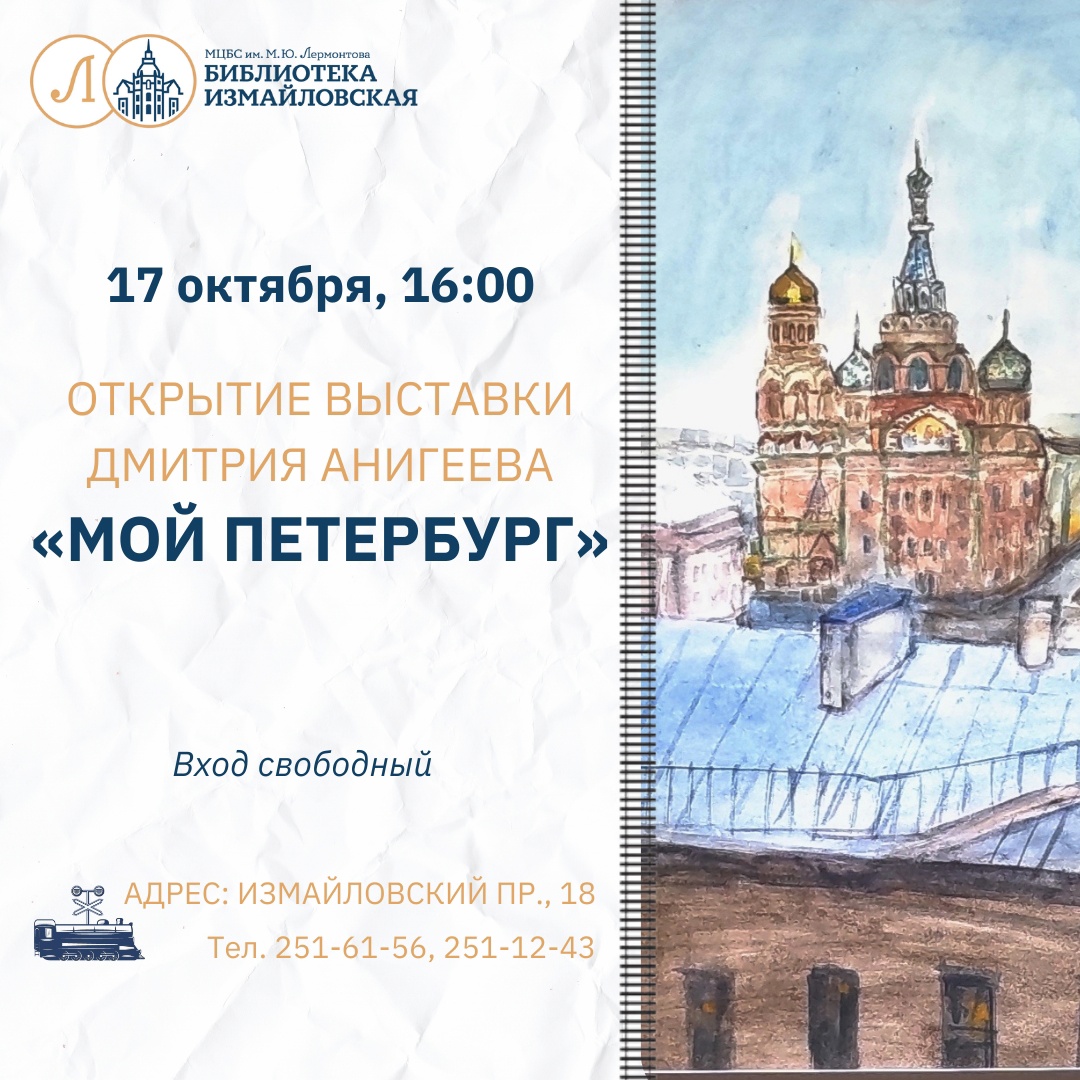 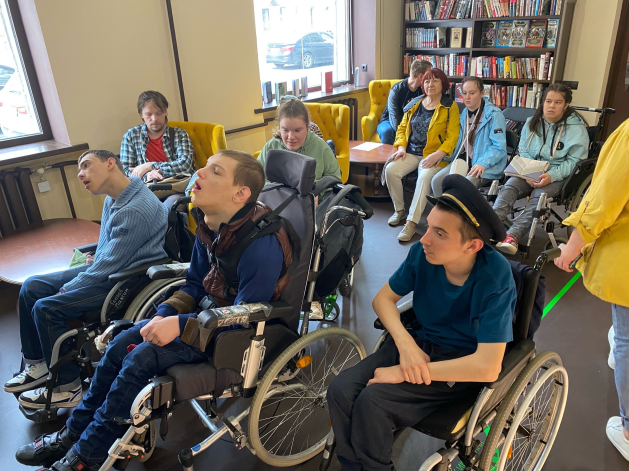 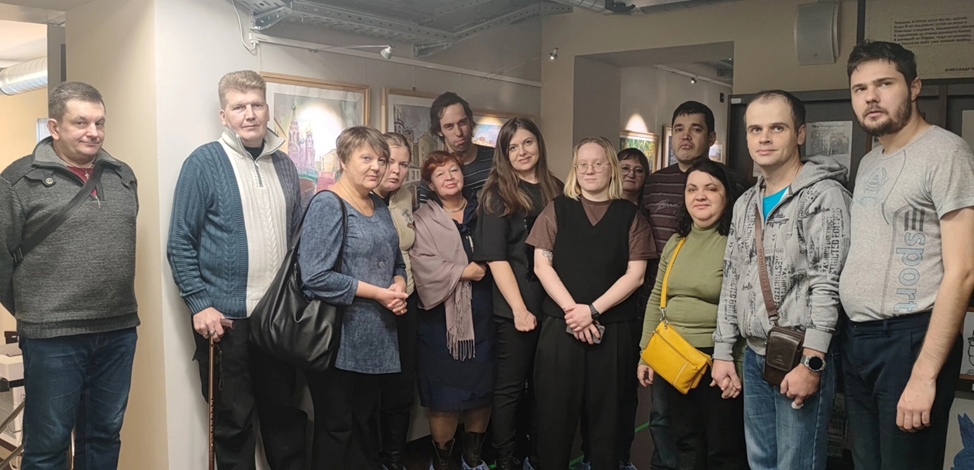 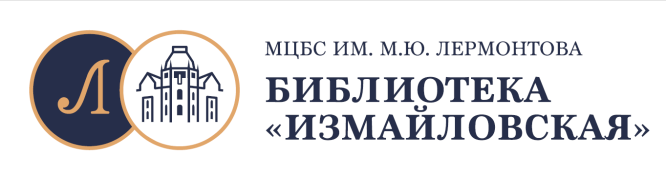 Bookhouse kids — авторский проект Александра и Елены Колесниковых
11 встреч; 150 посещений; 44 новых читателя
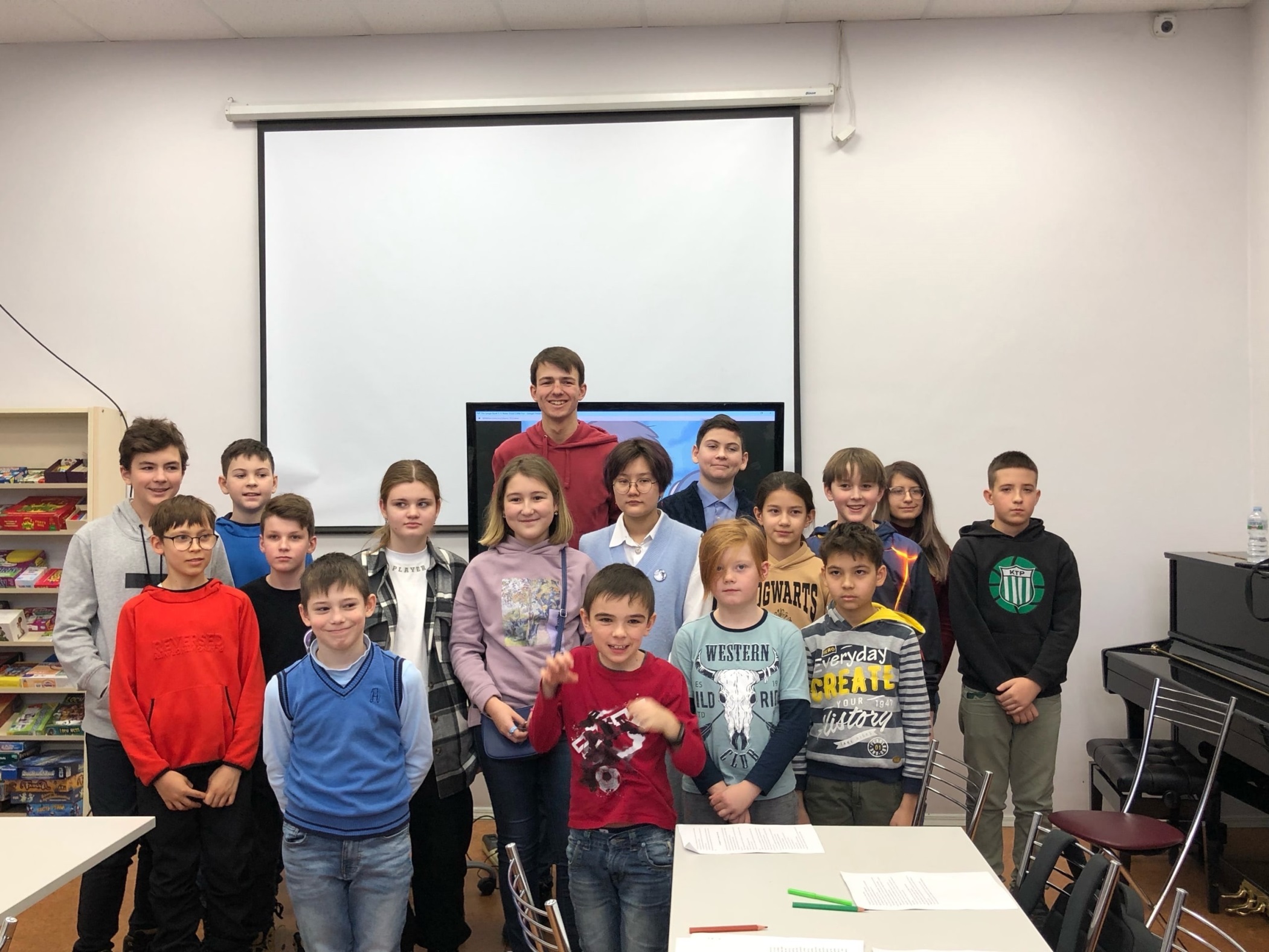 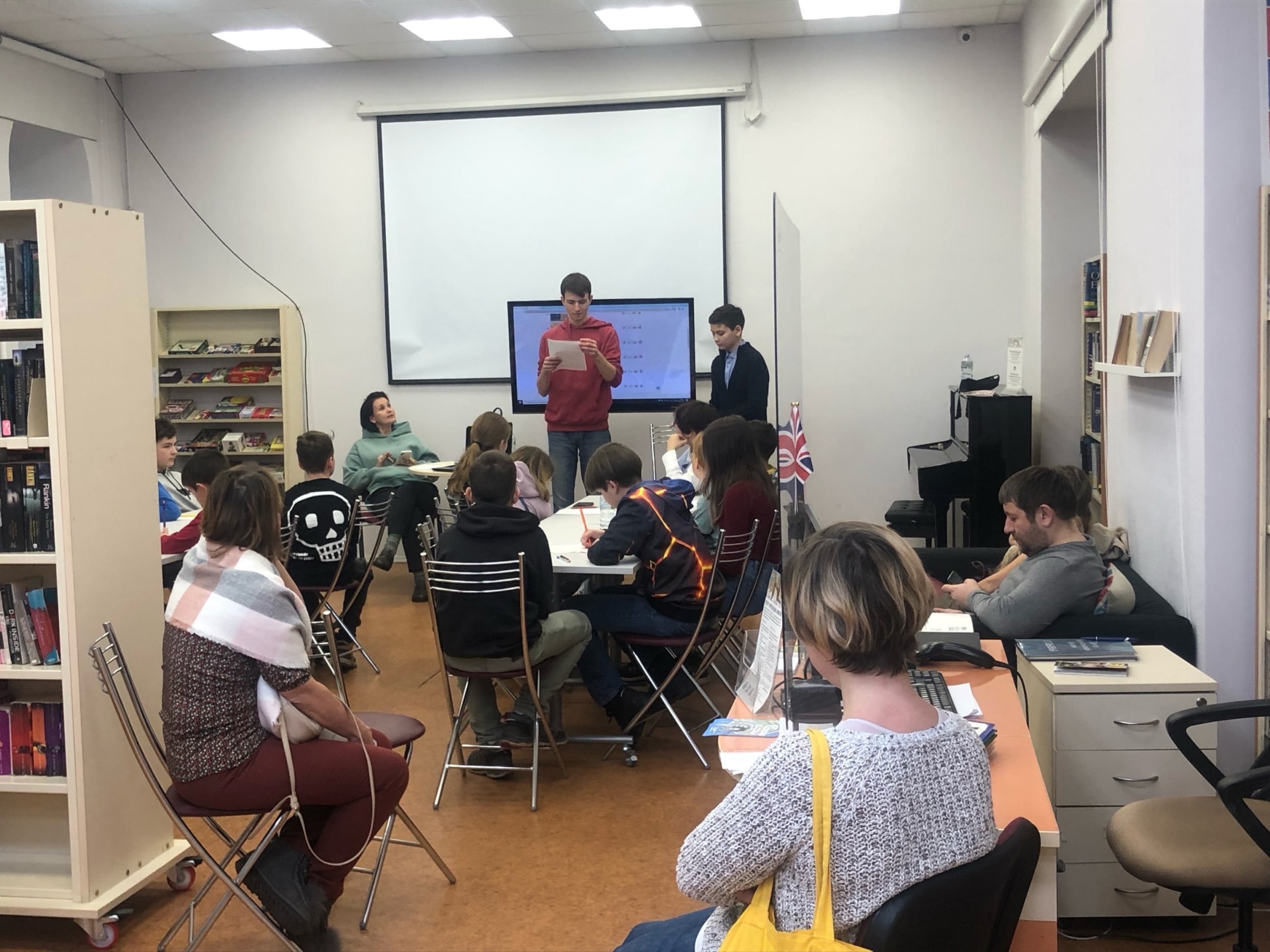 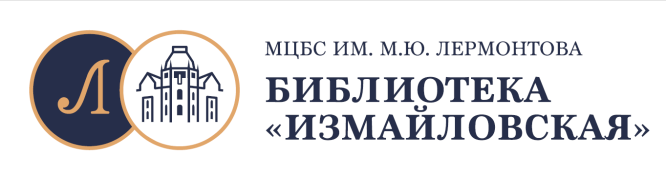 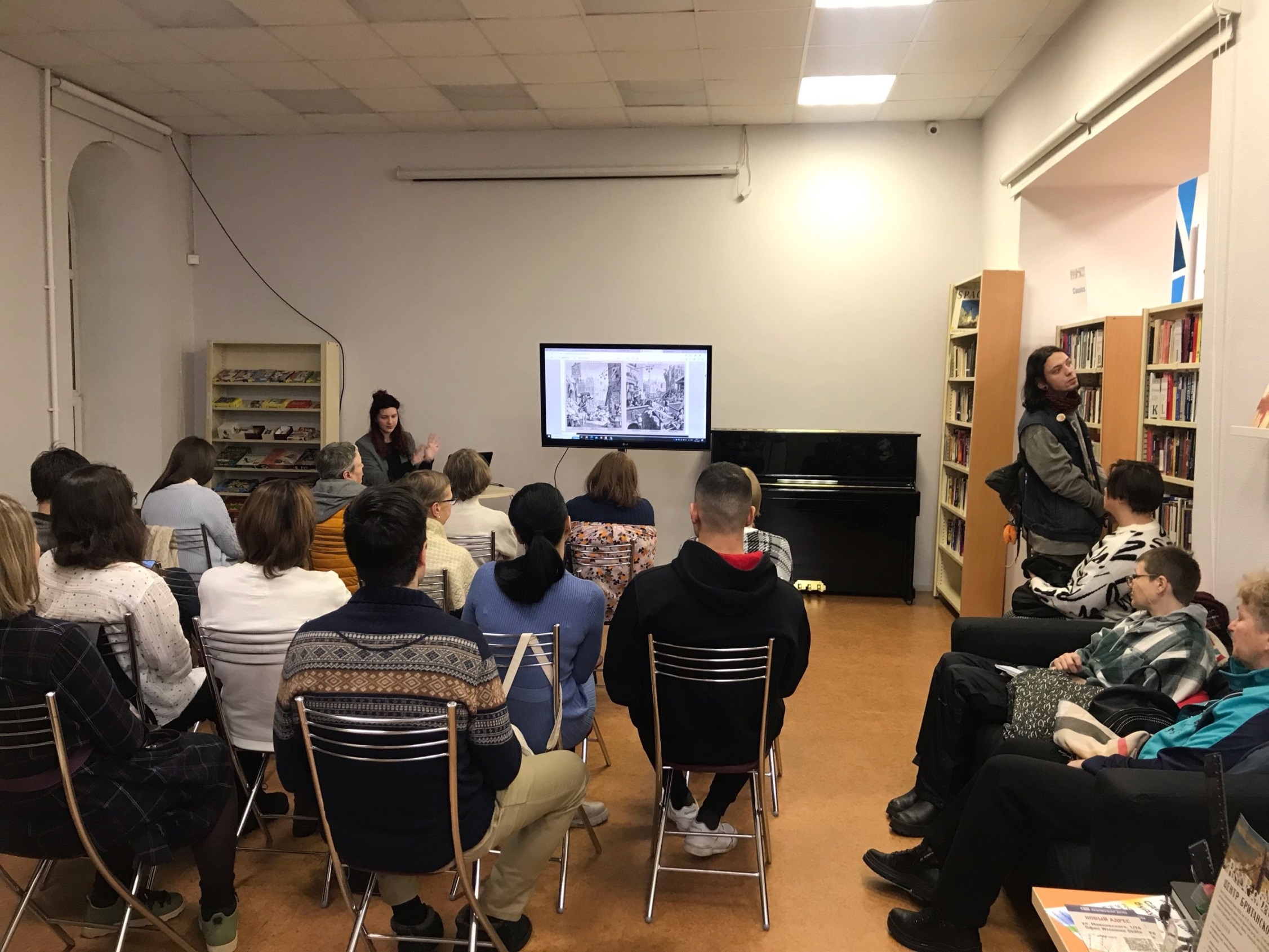 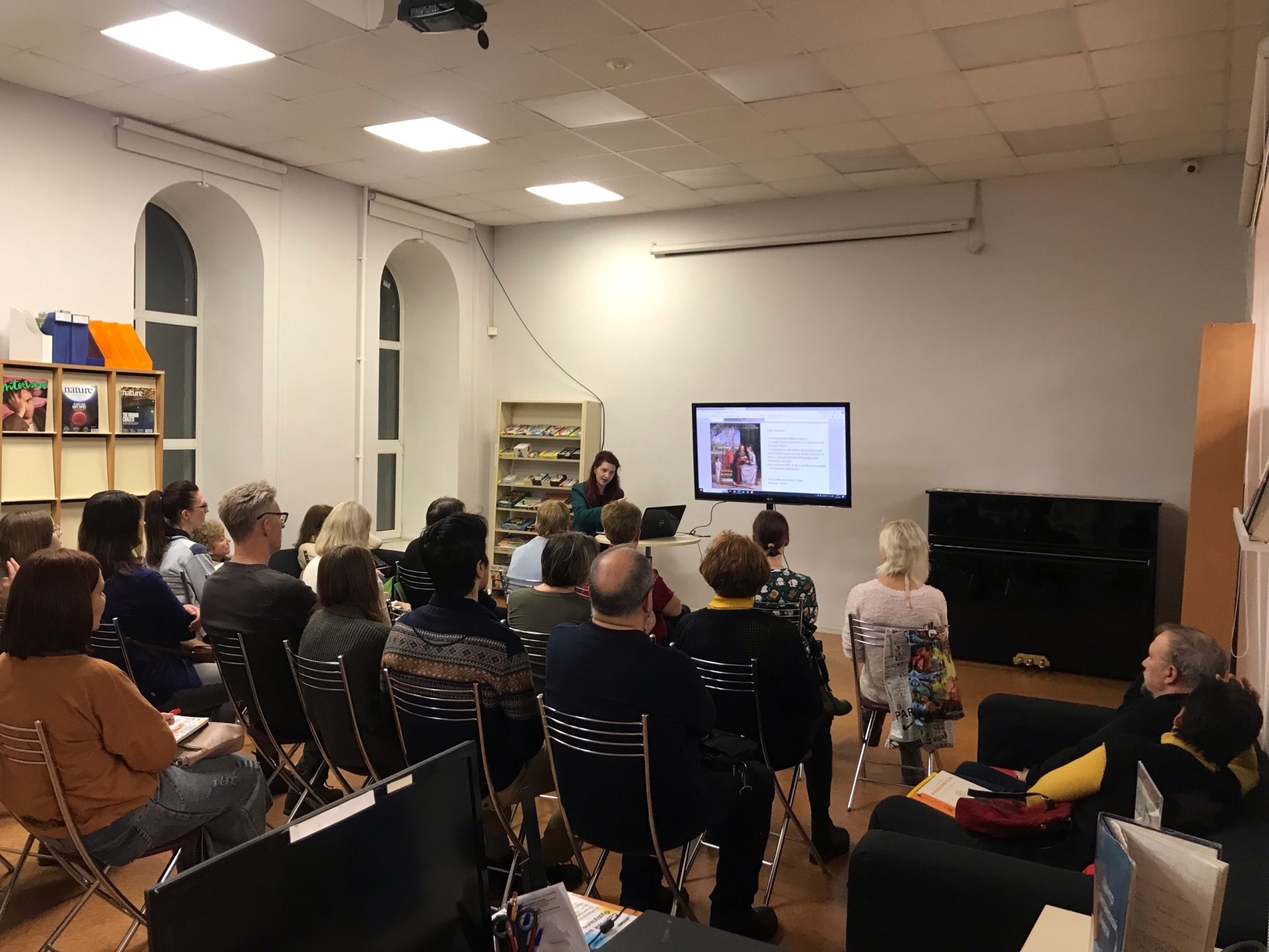 Мария Корнеева, искусствовед, выпускница Факультета свободных искусств и наук СПбГУ (на момент проведения цикла лекций писала дипломную работу). Имеет опыт обучения и стажировок за границей.
7 лекций; 150 человек; 40 новых читателей
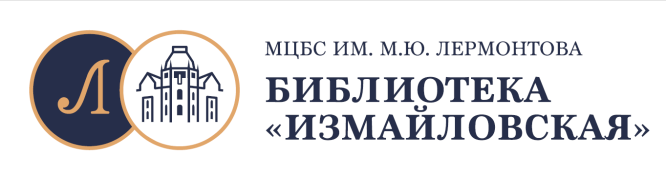 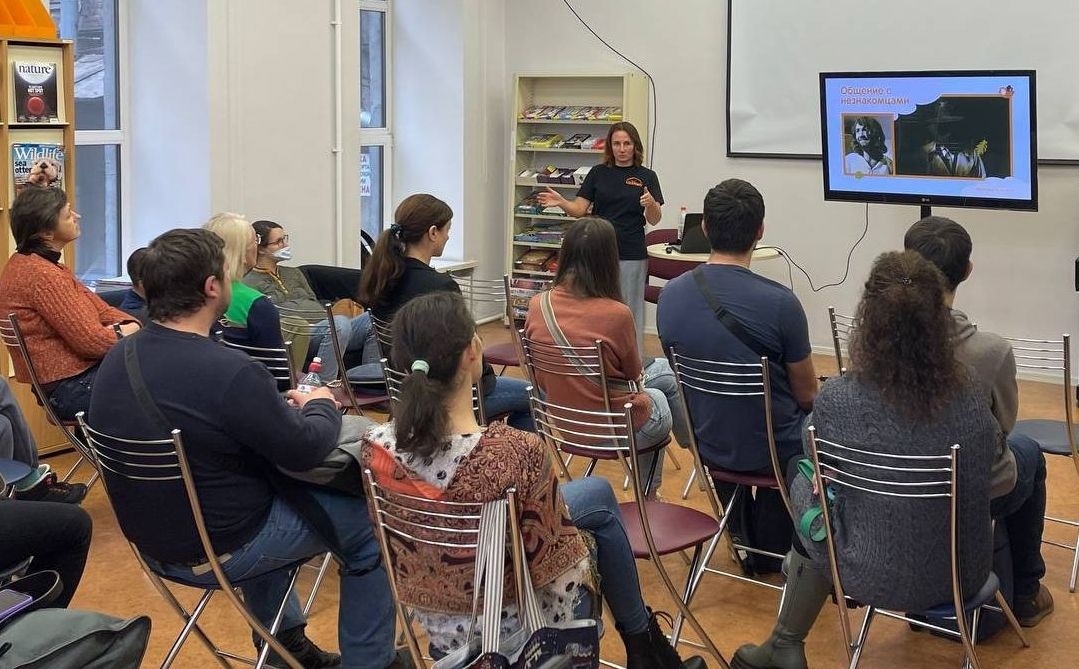 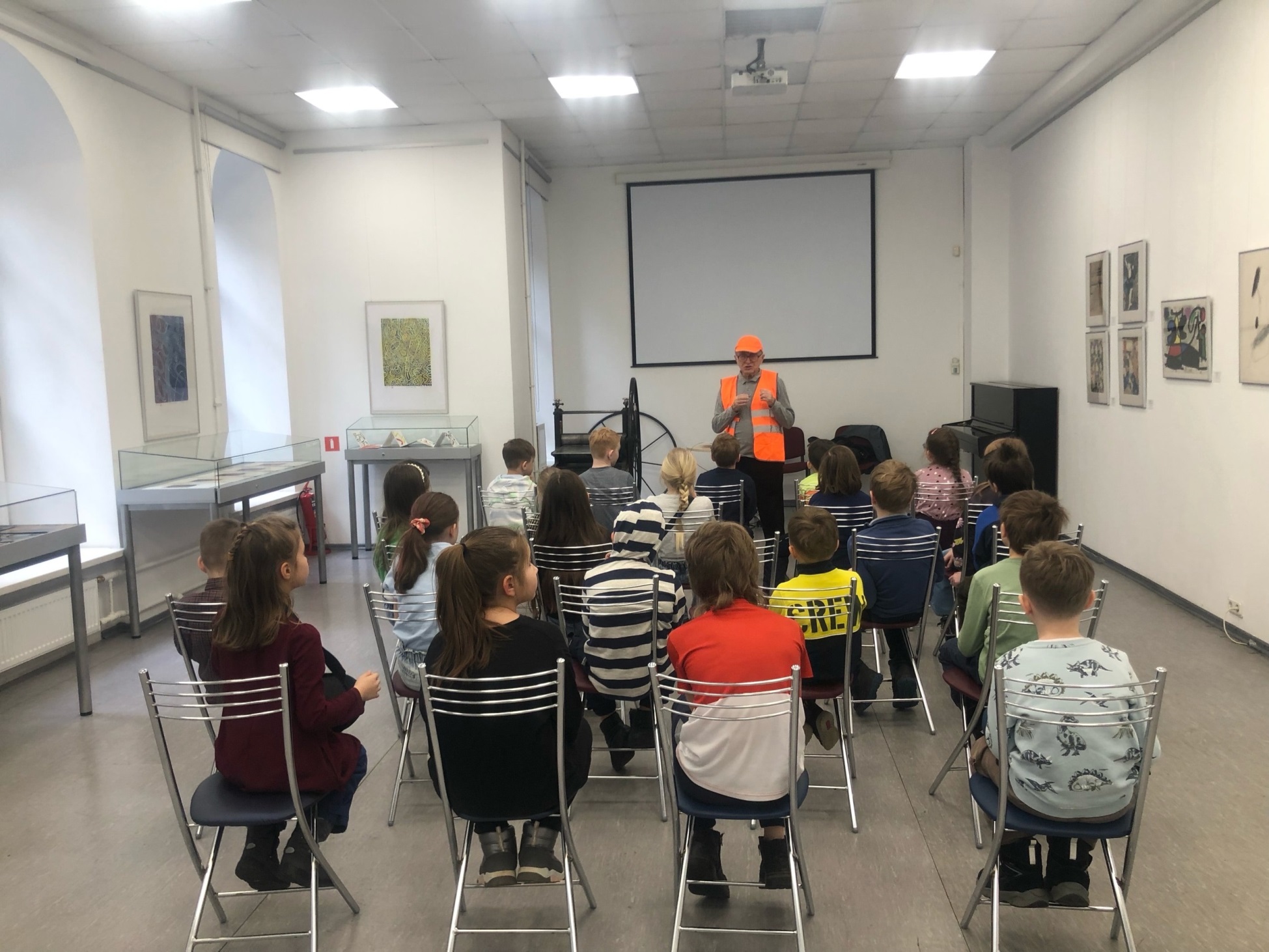 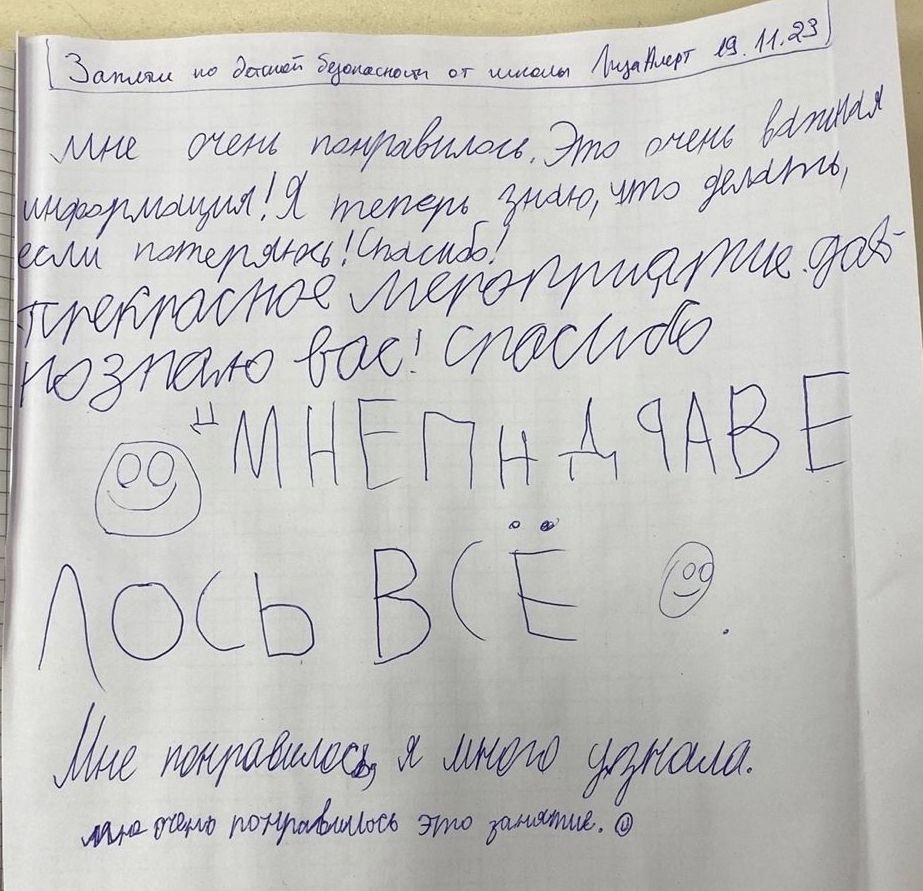 Занятия по детской безопасности с инструкторами «Школы ЛизаАлерт»
7 занятий
Около 450 посещений
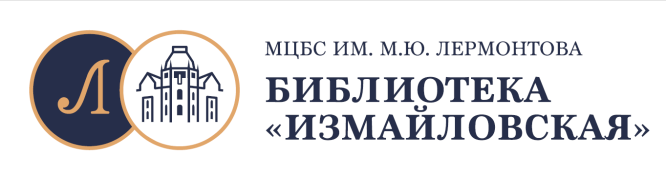 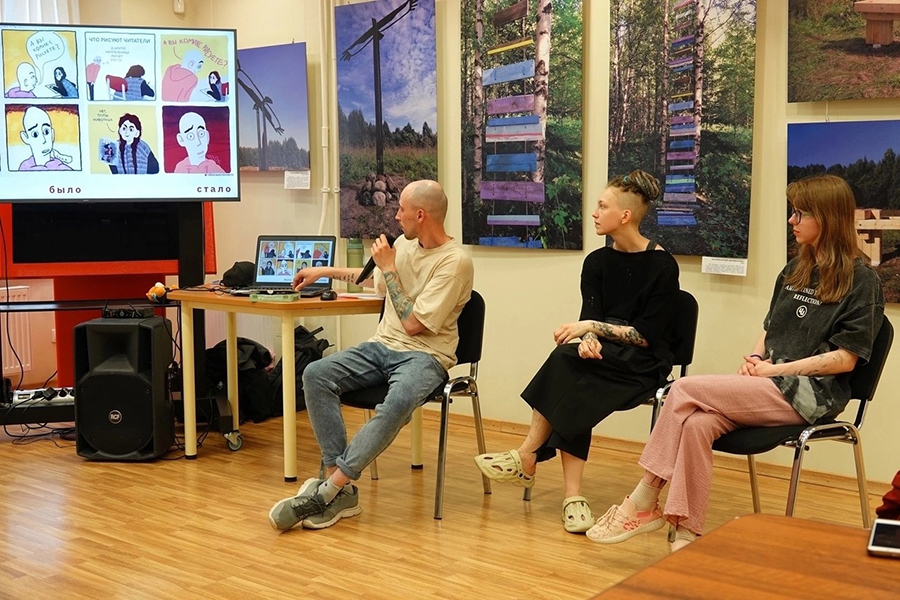 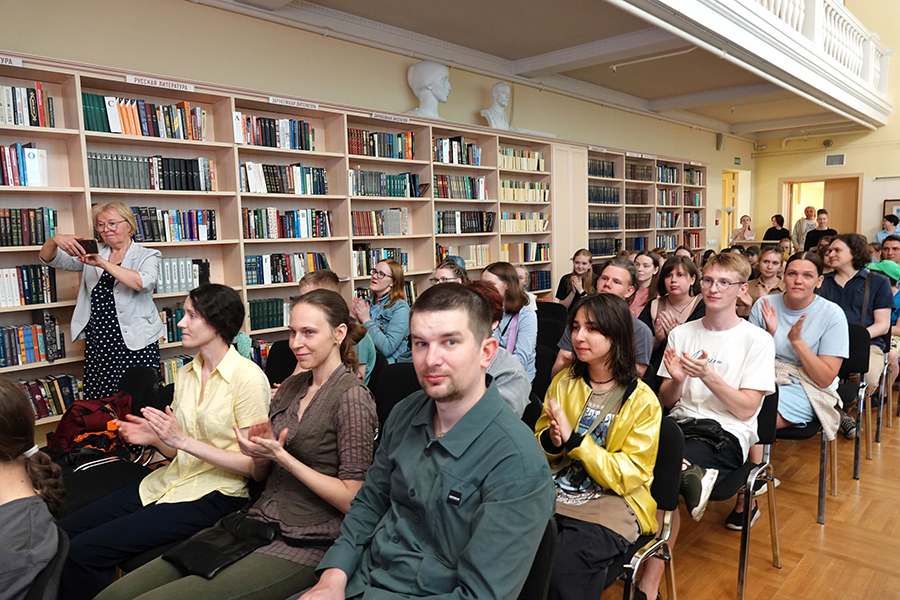 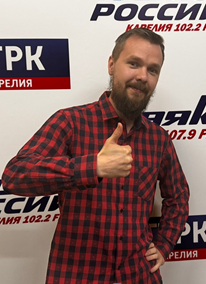 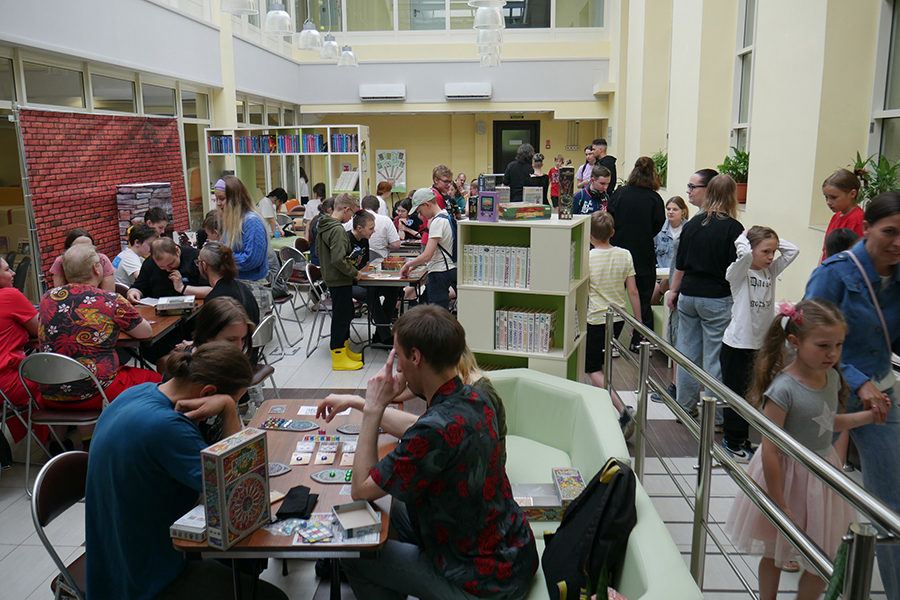 Ростислав Мошников
Петрозаводск. Двойной фестиваль «Настолки и комиксы»
Более 1000 участников
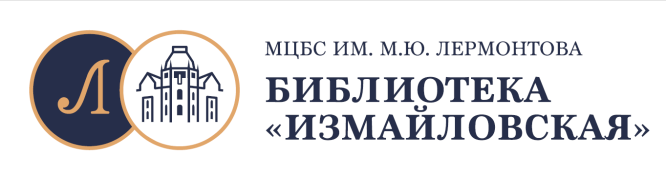 СПАСИБО ЗА ВНИМАНИЕ!